underseepage analysis in levees using GIS
Lourdes Polanco
November 27th, 2012
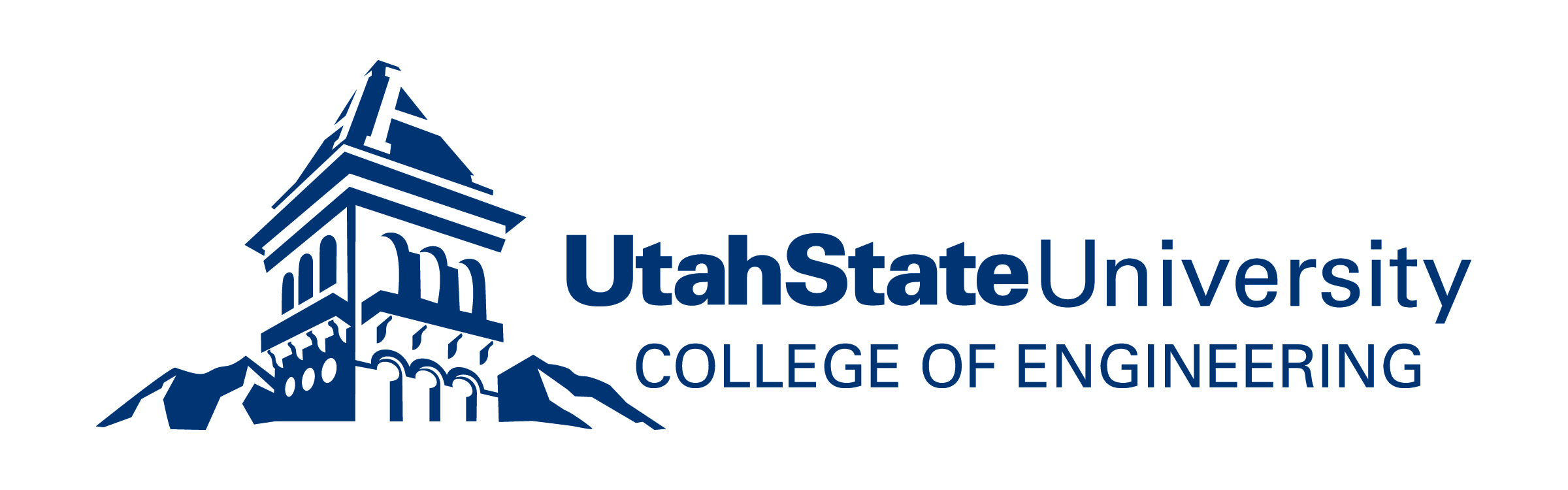 CEE 6440
Objectives
To present an informative map showing vulnerable leveed areas along the Natomas basin based on underseepage analysis

Show possible flooded depths of the area if the levee were to fail

Pilot analysis
2 of 19
What are levees?
Levees are embankments designed to prevent the flooding of a river into an adjacent landward floodplain.
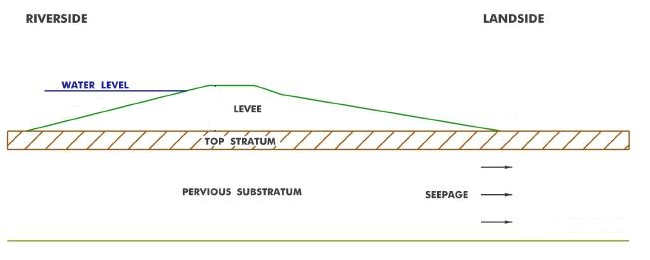 What is 
underseepage?
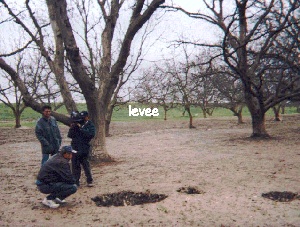 From stanford.edu
From mvm.usace.army.mil
Seepage is the flow of water through soils.
3 of 19
California, Arboga, after the 1997 flood
[Speaker Notes: Seepage is the flow of water through soils.

The water may seep out gently
The water can erode the soil forcing it to erupt on the landside as “sand boils”.]
Location of research
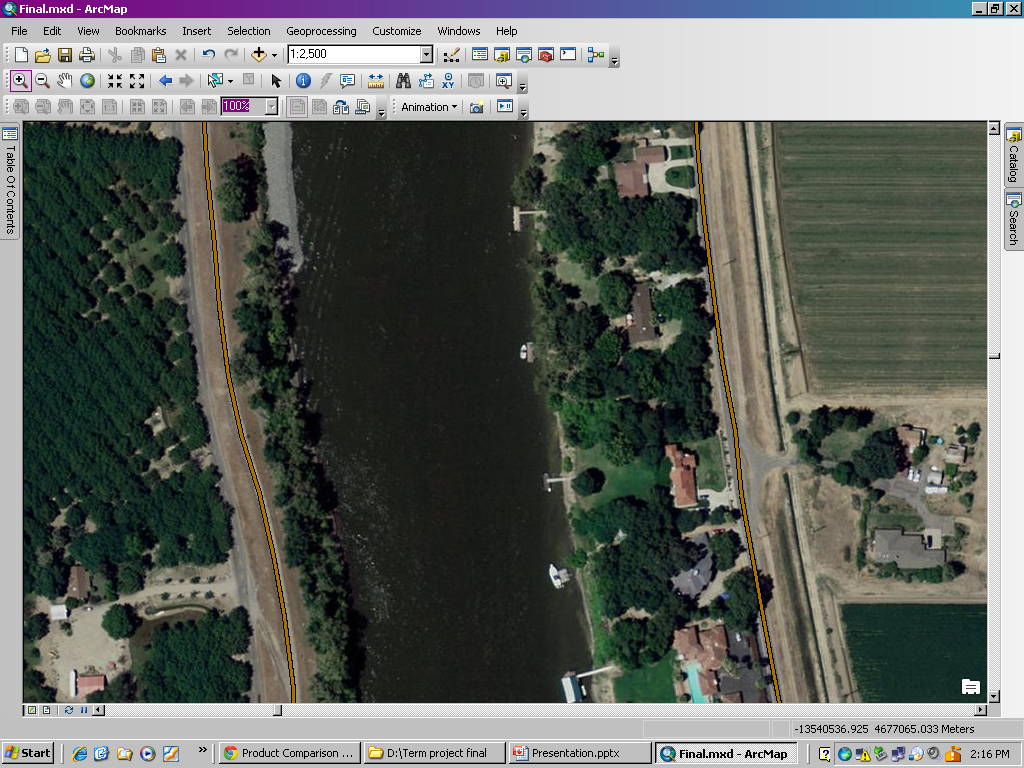 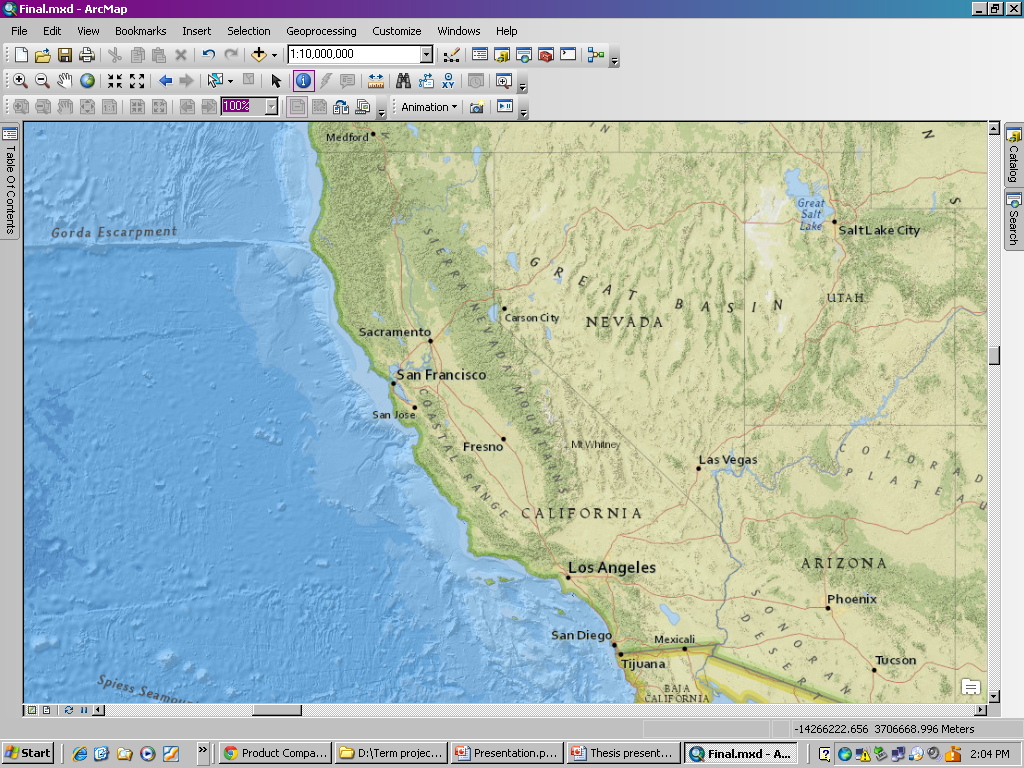 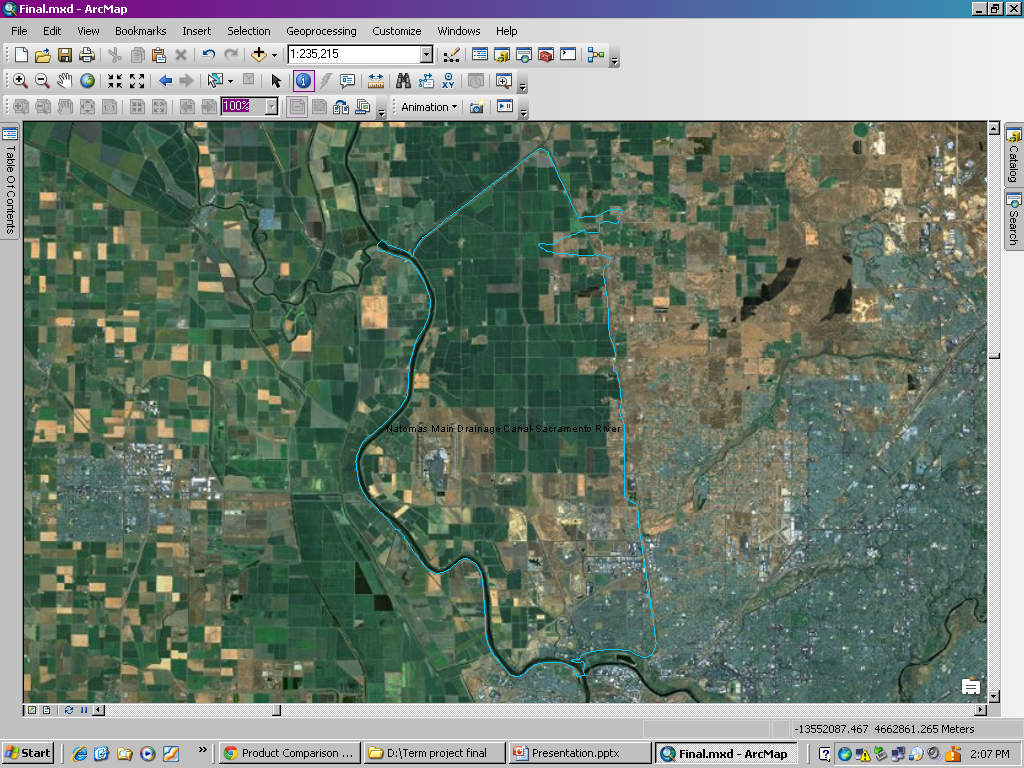 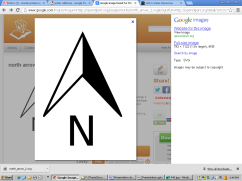 Levees
4 of 19
Why is it important?
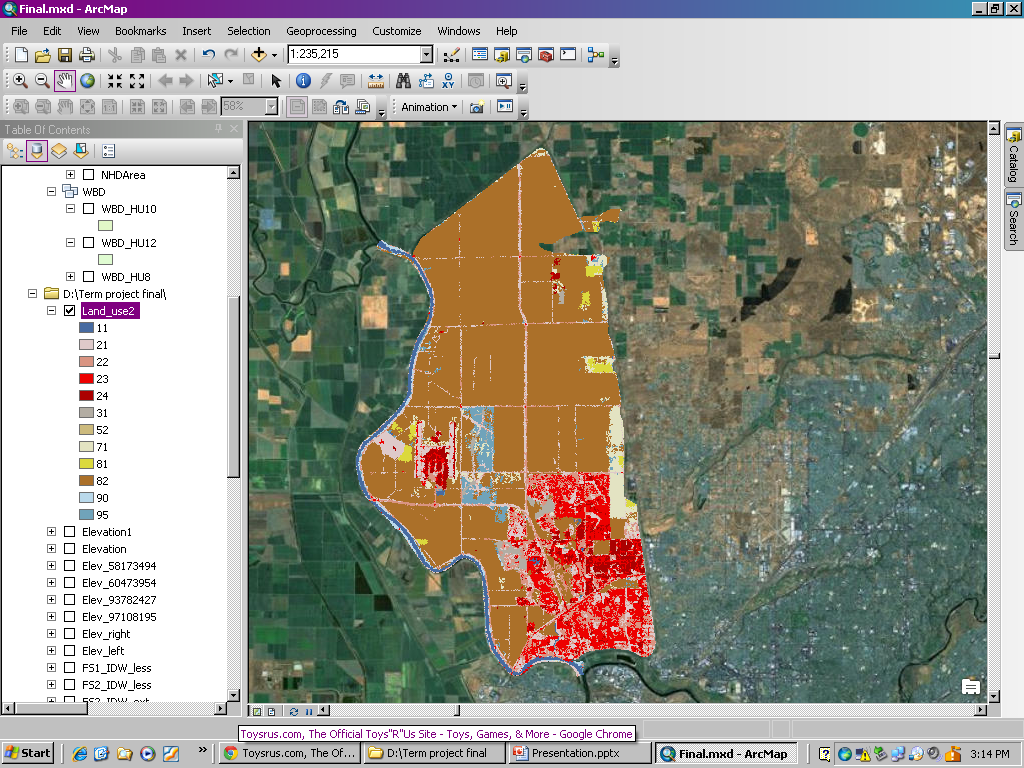 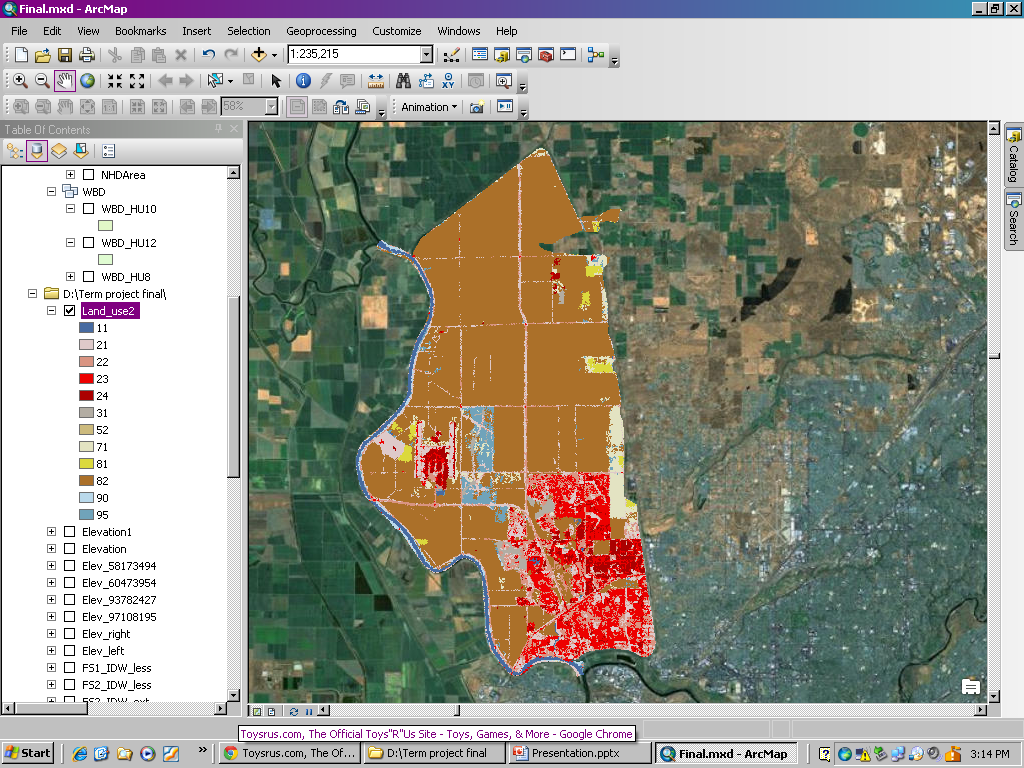 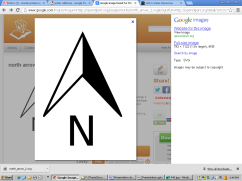 5 of 19
Deterministic Factor of Safety
Most common method used by engineers to assess underseepage. 




Generally, for levee underseepage a F.S. > 3.0 is acceptable.
ic  is the gradient needed to initiate erosion
ie  is the gradient calculated with FEM analysis
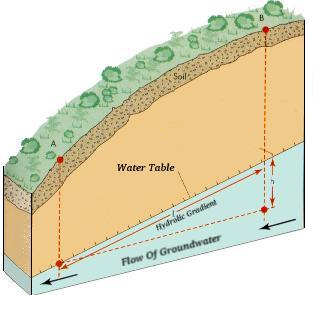 Computation
usually between 0.8 and 1.0

ie   calculated by finite element analysis, provided in Corps report
From earthsci.org
6 of 19
[Speaker Notes: The critical gradient (ic) is generally taken to be a function of the saturated buoyant unit weight of the soil (γb) and the unit weight of the water,

The critical gradient (ic) is the gradient needed to initiate erosion in the soil and usually varies from about 0.80 to 1.0 (Mansur, Postol, and Salley, 2000), depending on the unit weight of the soil. The exit gradient (ie) is the gradient at the point of erosion calculated with Finite Element Analysis and it is a function of the subsurface geometry and the permeability of the subsurface soils.]
SSURGO Data
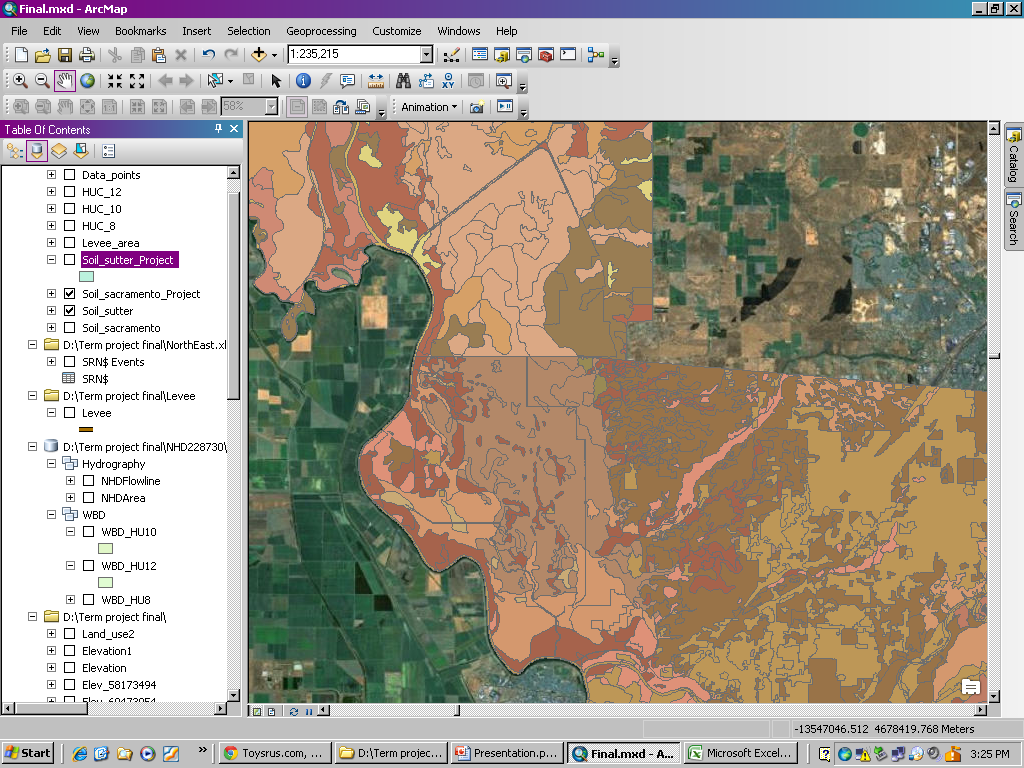 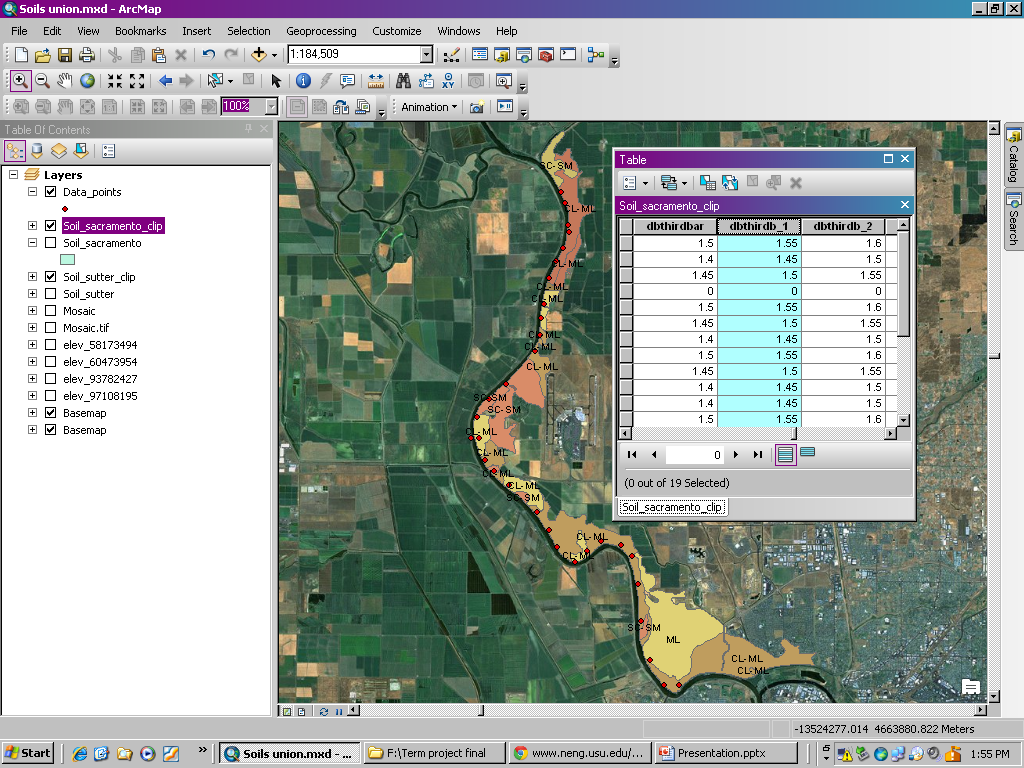 Sutter county
Sacramento county
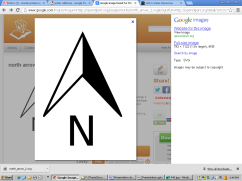 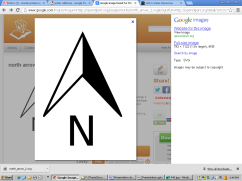 7 of 19
7 of 19
US Army Corps of Engineers Sacramento District data
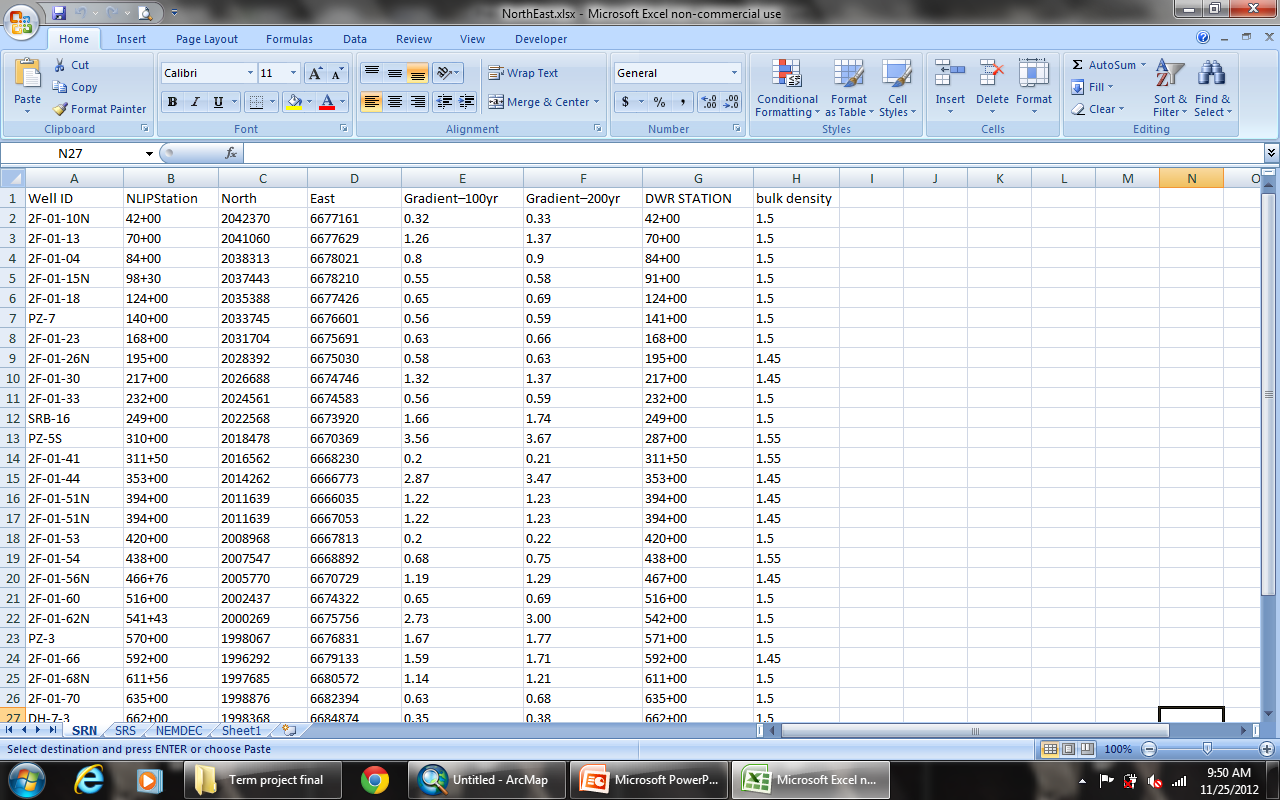 8 of 19
Data points
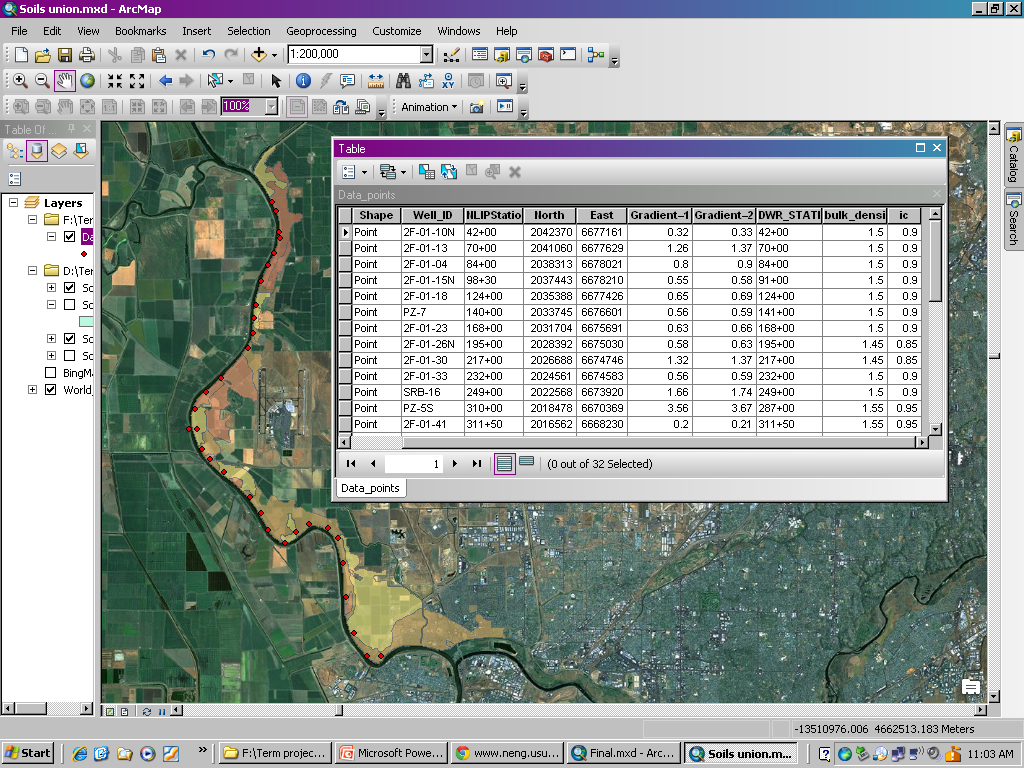 NAD_1983_HARN_StatePlane_California_II_FIPS_0402
Lambert_Conformal_Conic
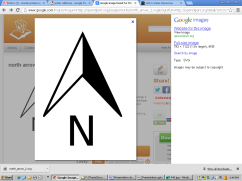 9 of 19
IDW Interpolation of gradients
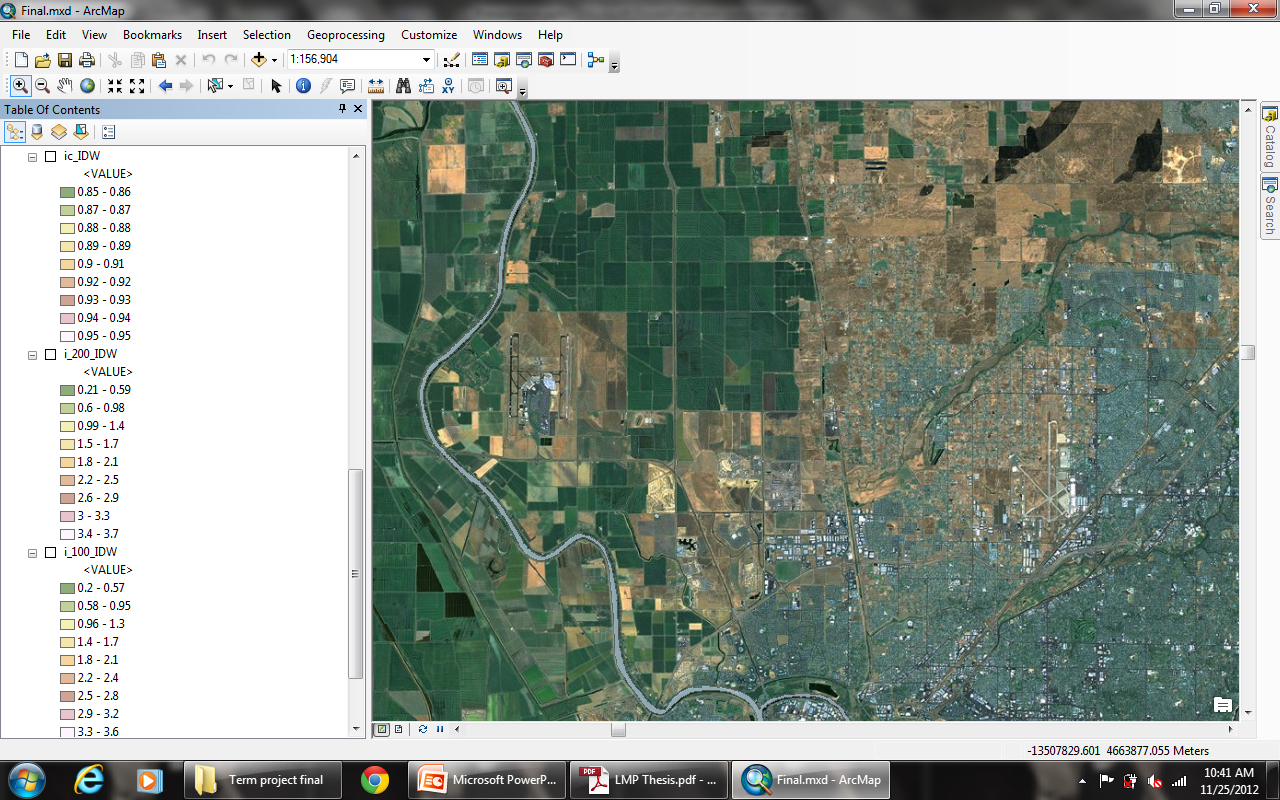 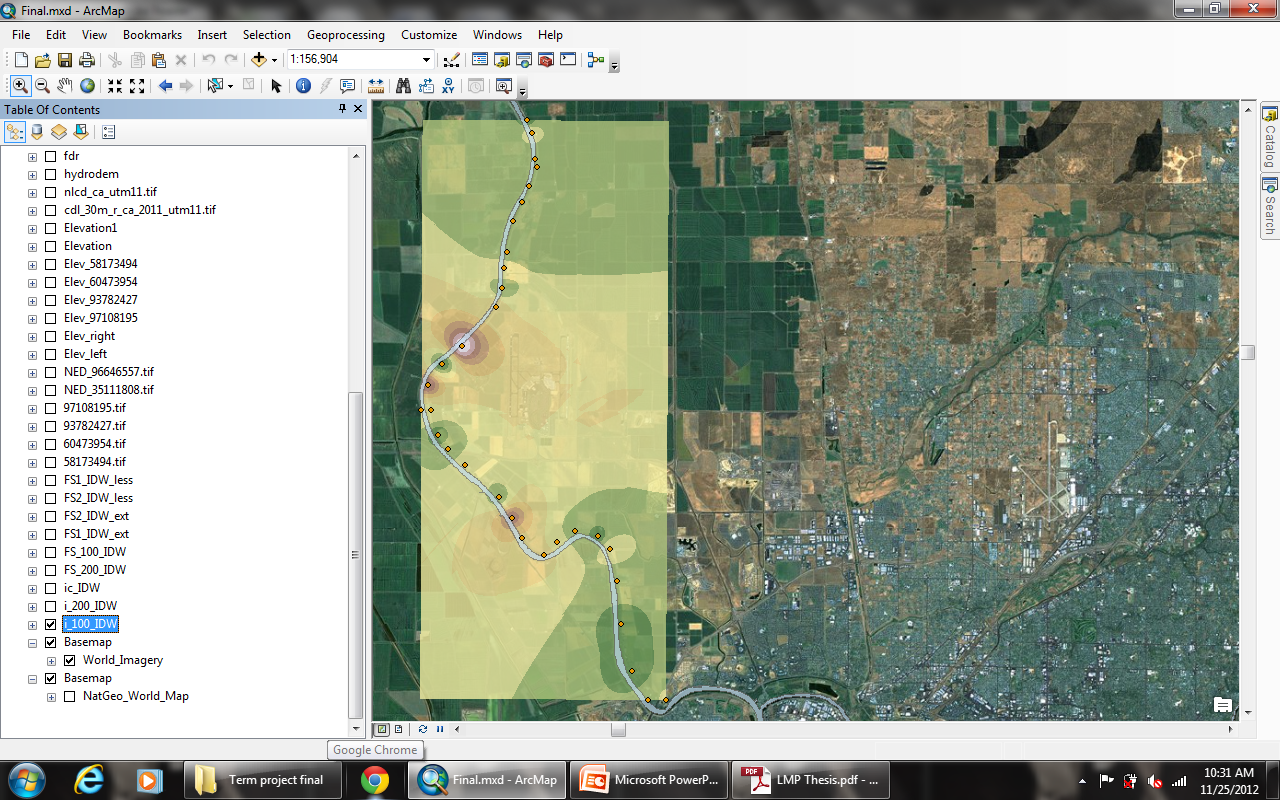 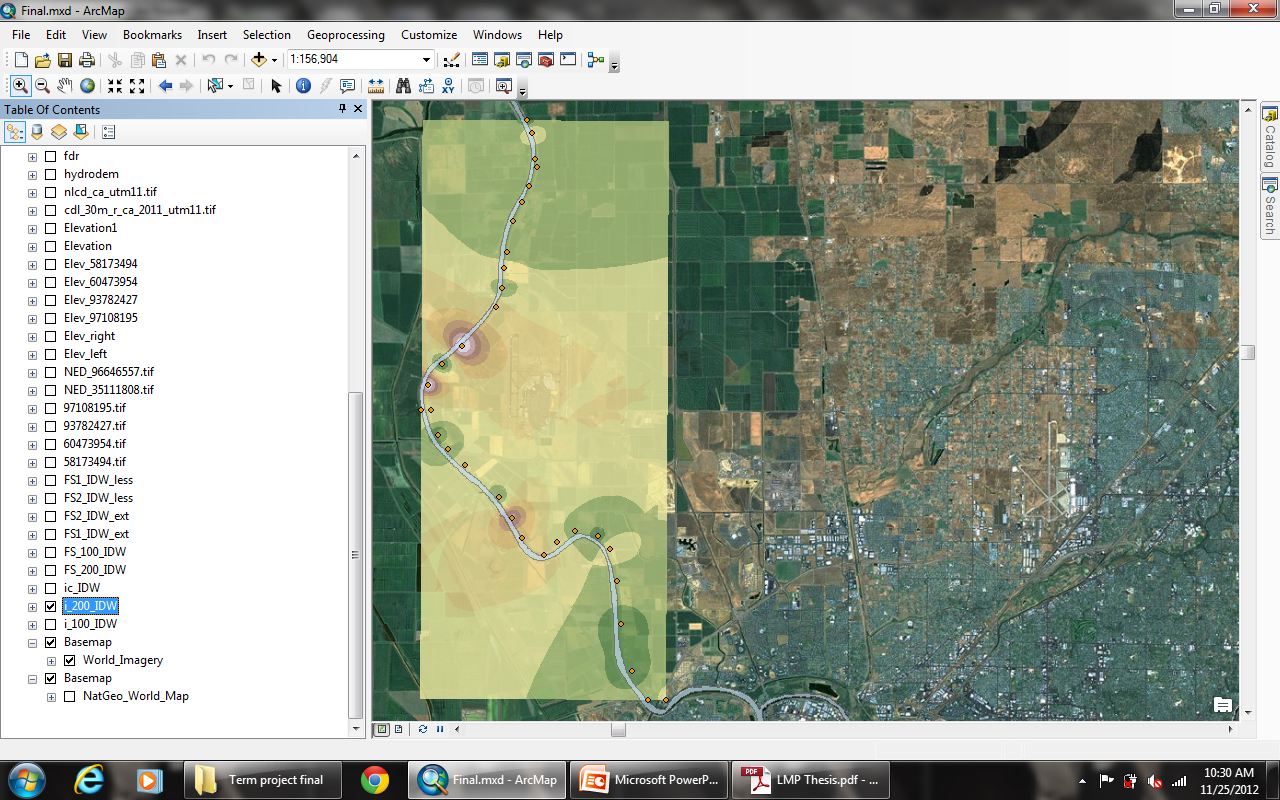 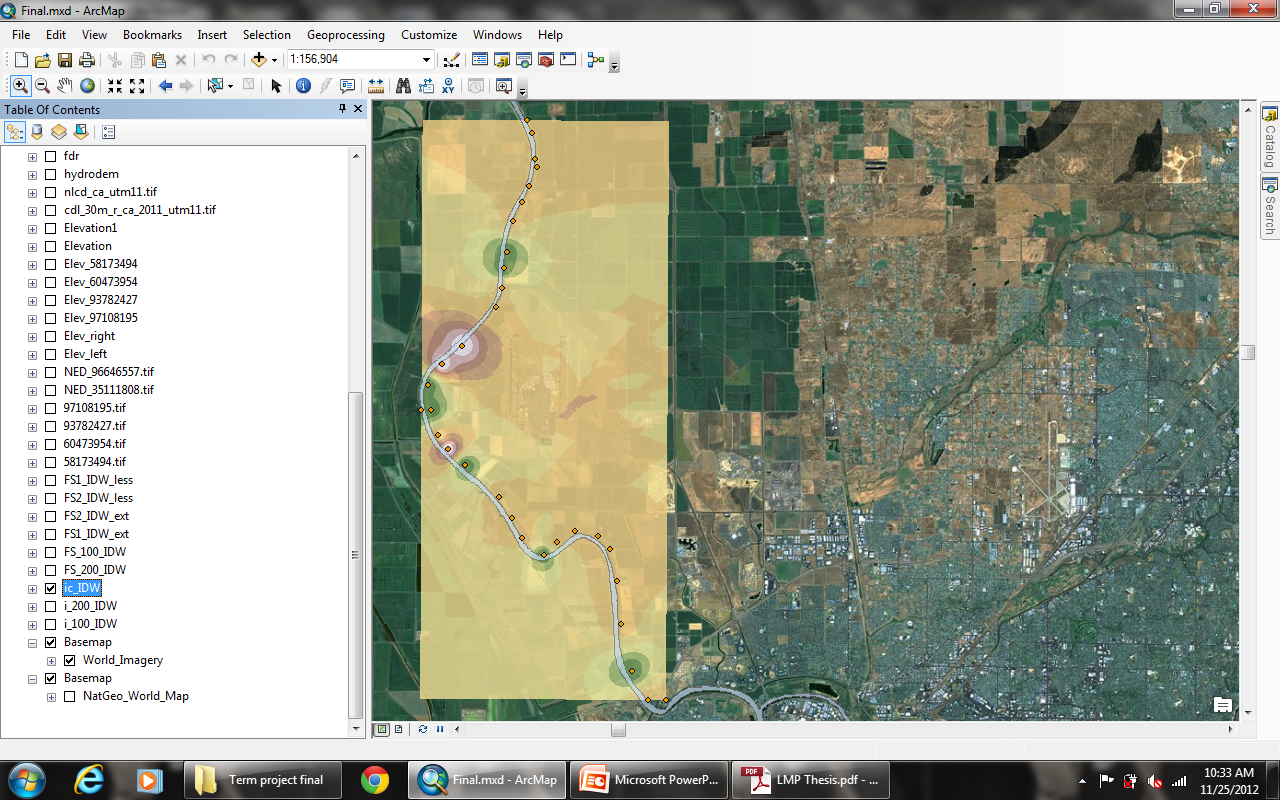 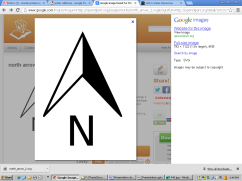 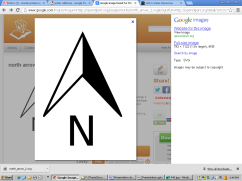 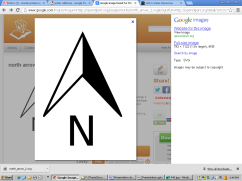 200 yr – flood hydraulic gradients
100 yr – flood hydraulic gradients
Critical gradients
10 of 19
F.S. raster calculation
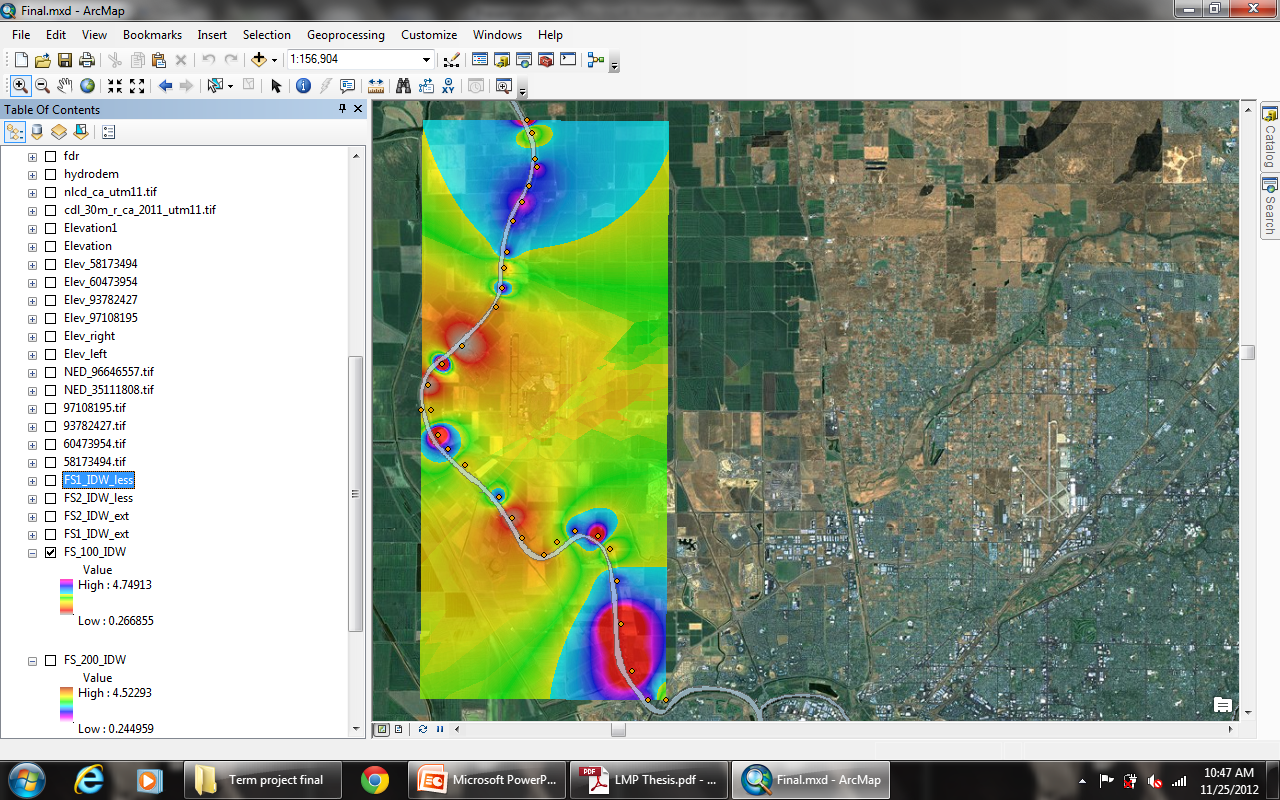 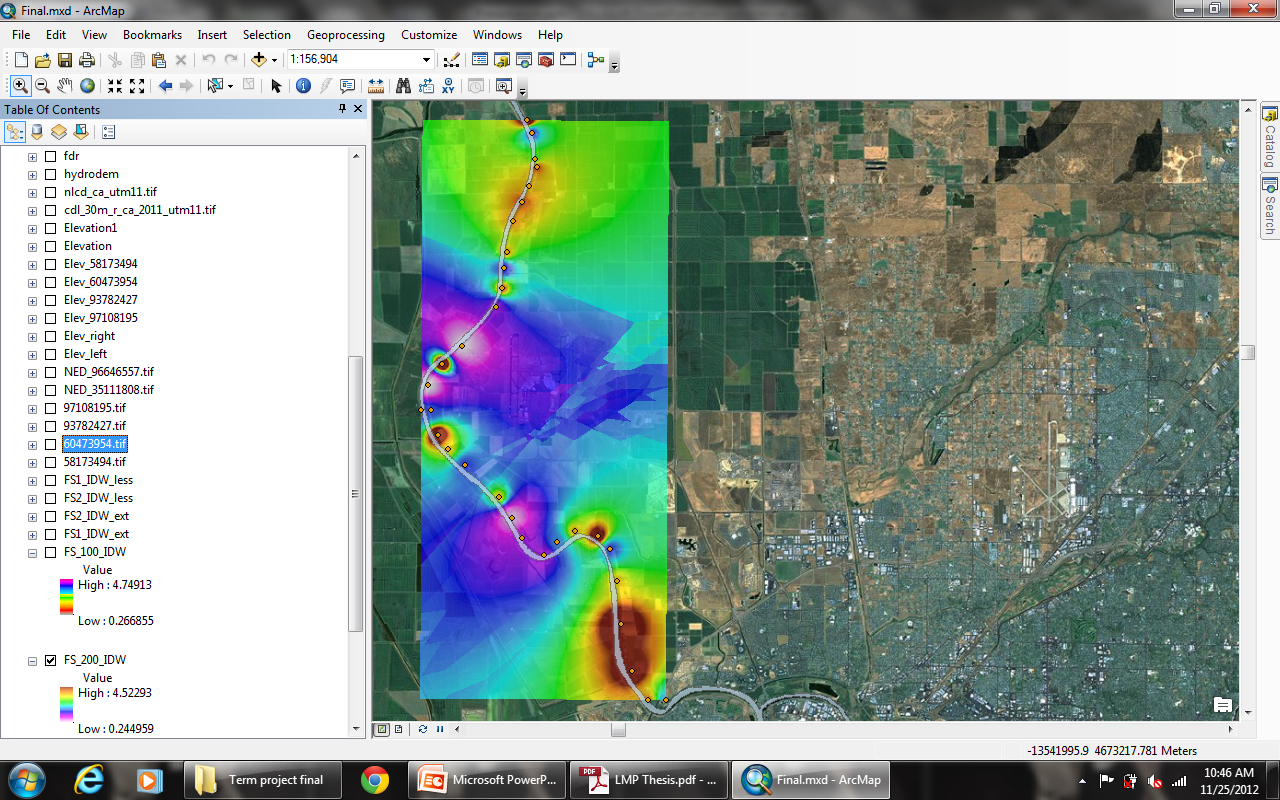 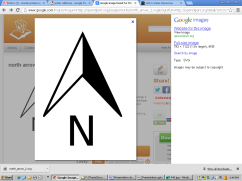 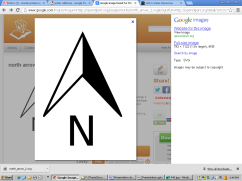 200 yr – flood F.S.
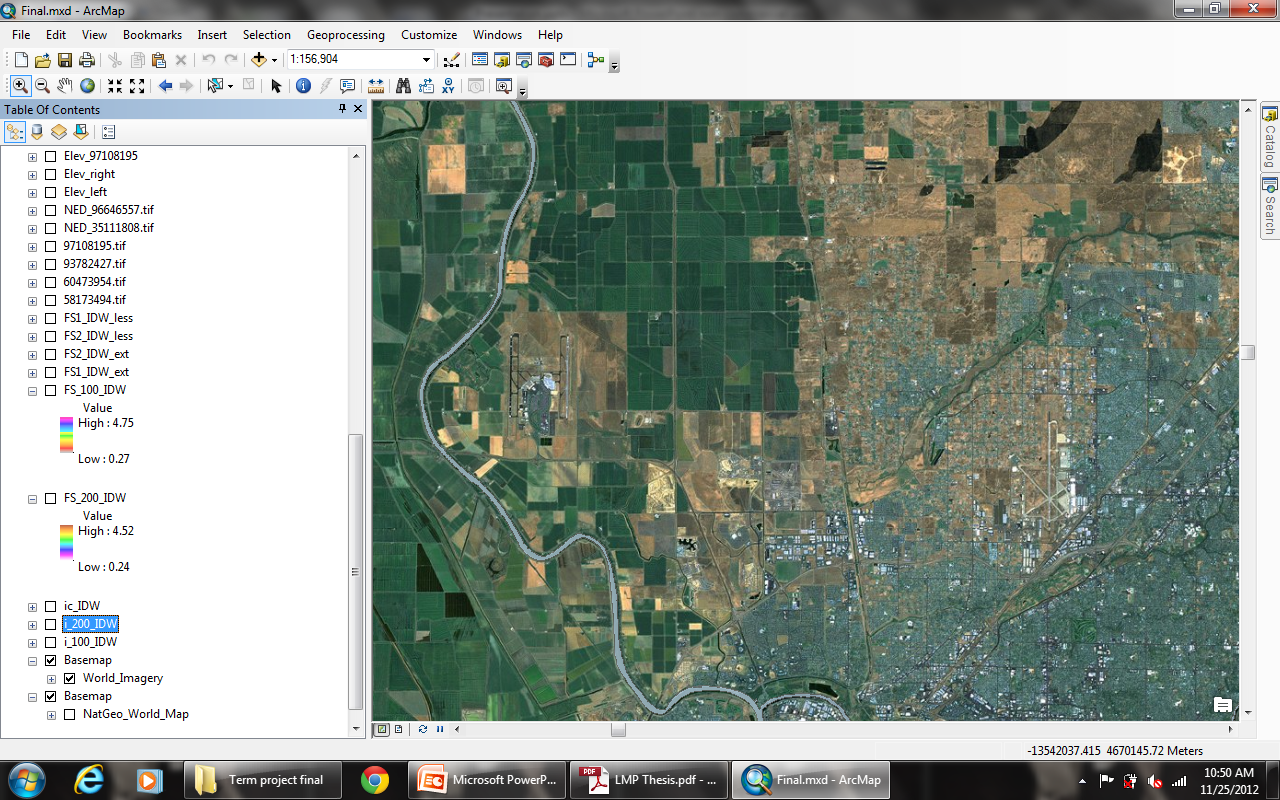 100 yr – flood F.S.
11 of 19
Extract by mask
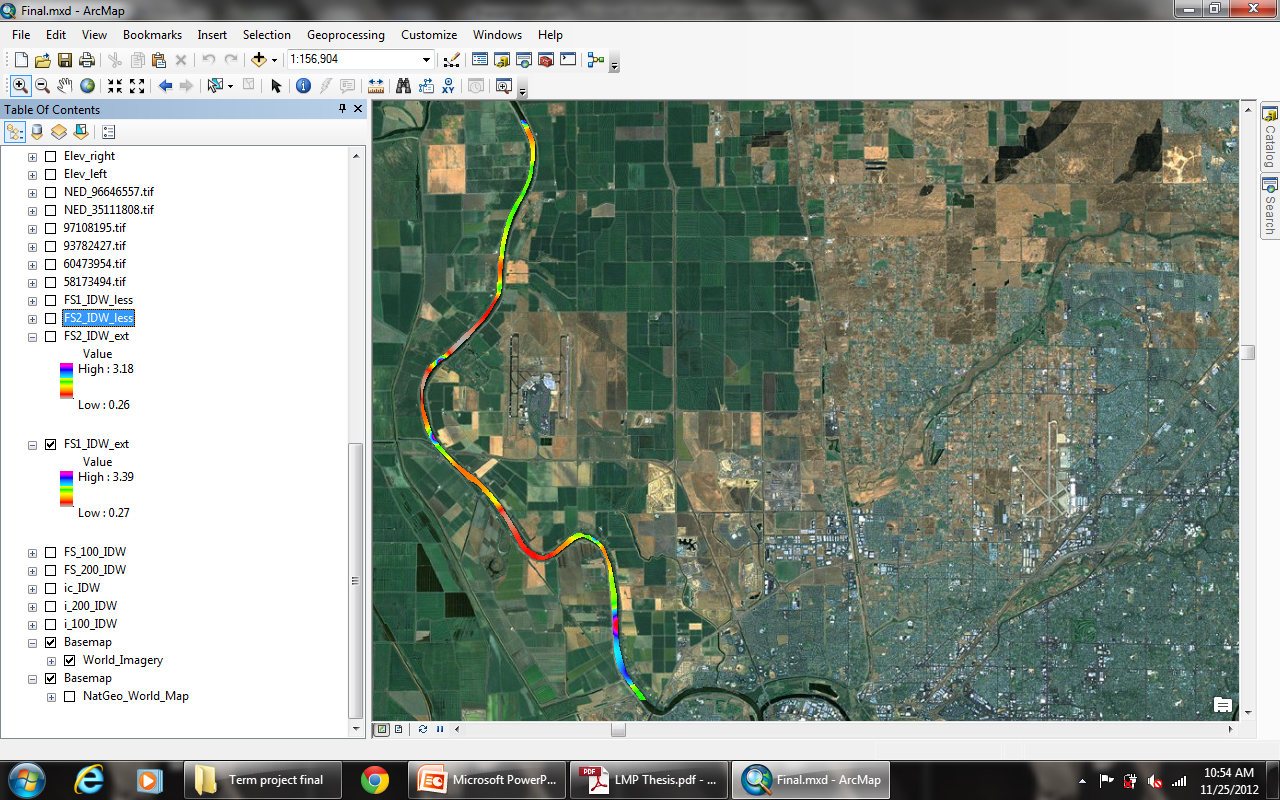 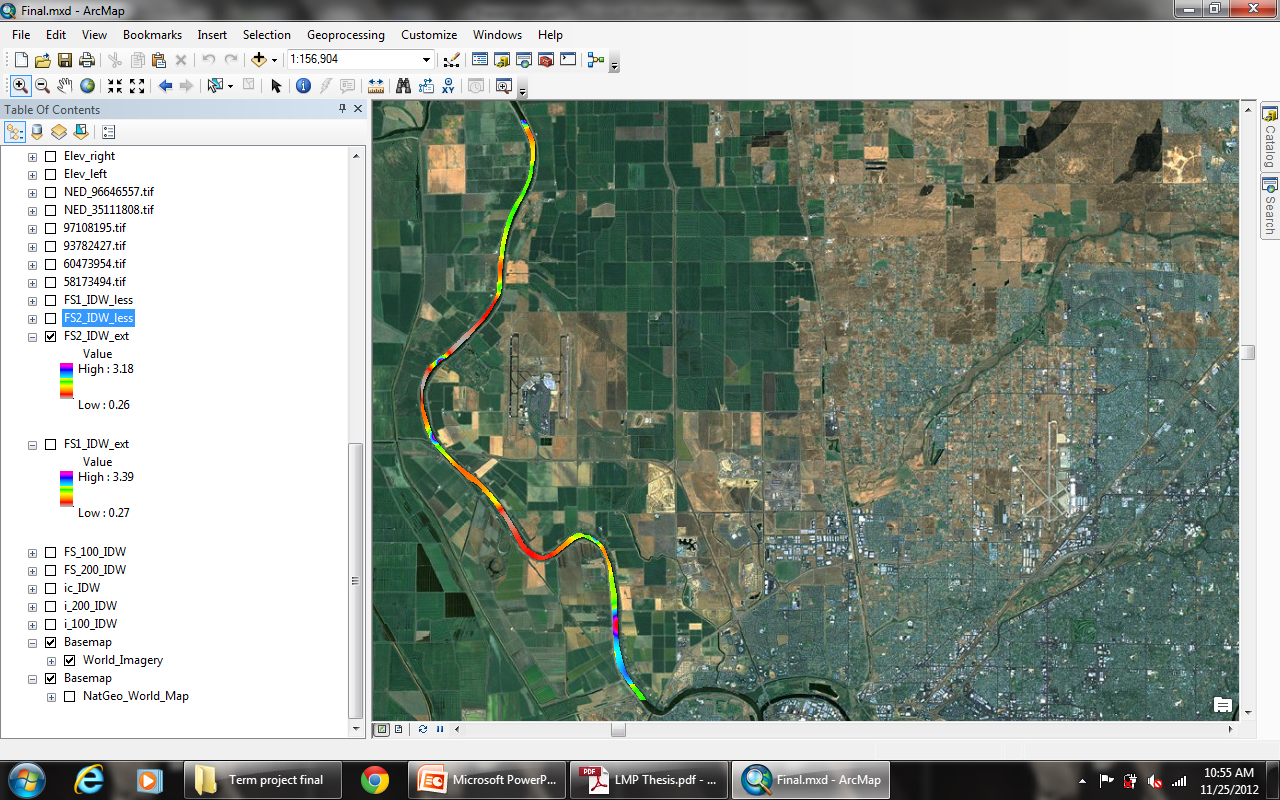 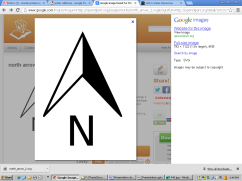 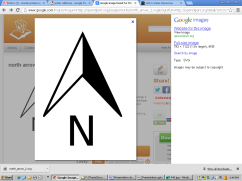 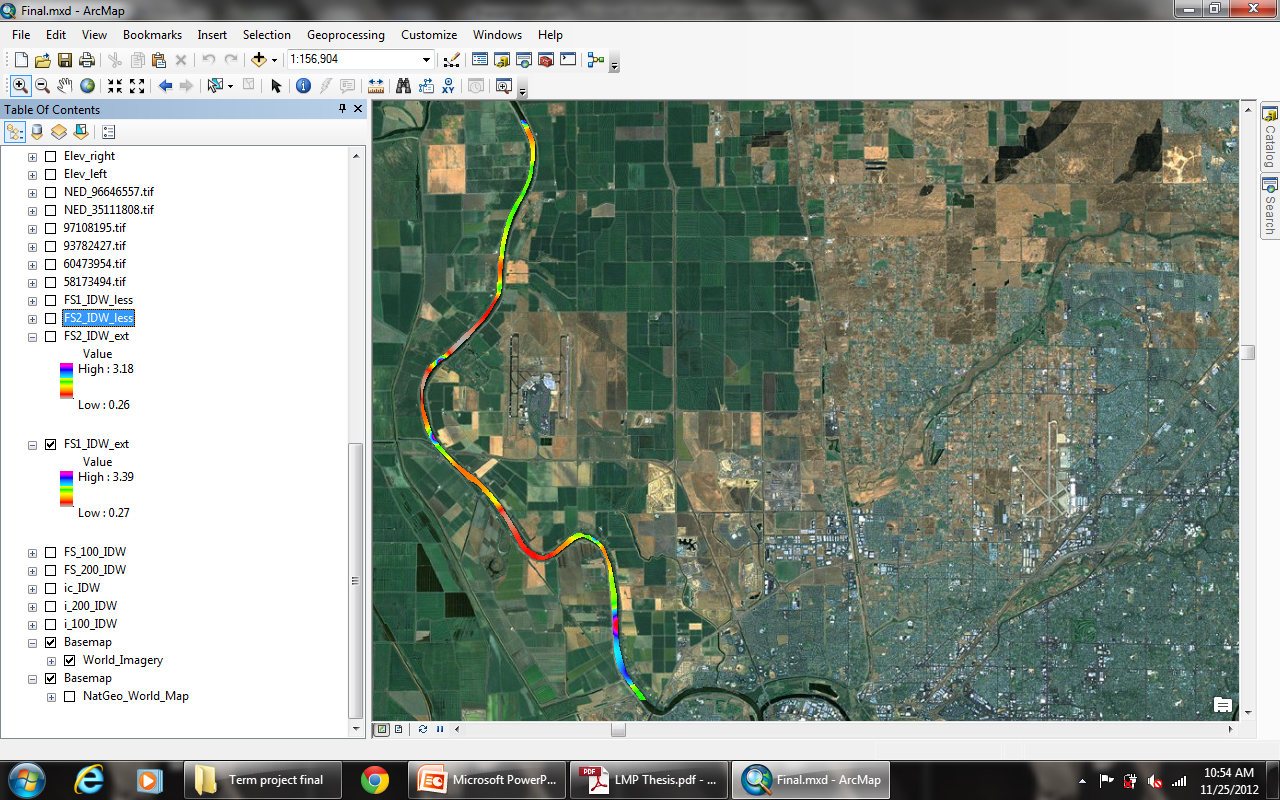 12 of 19
Vulnerable areas
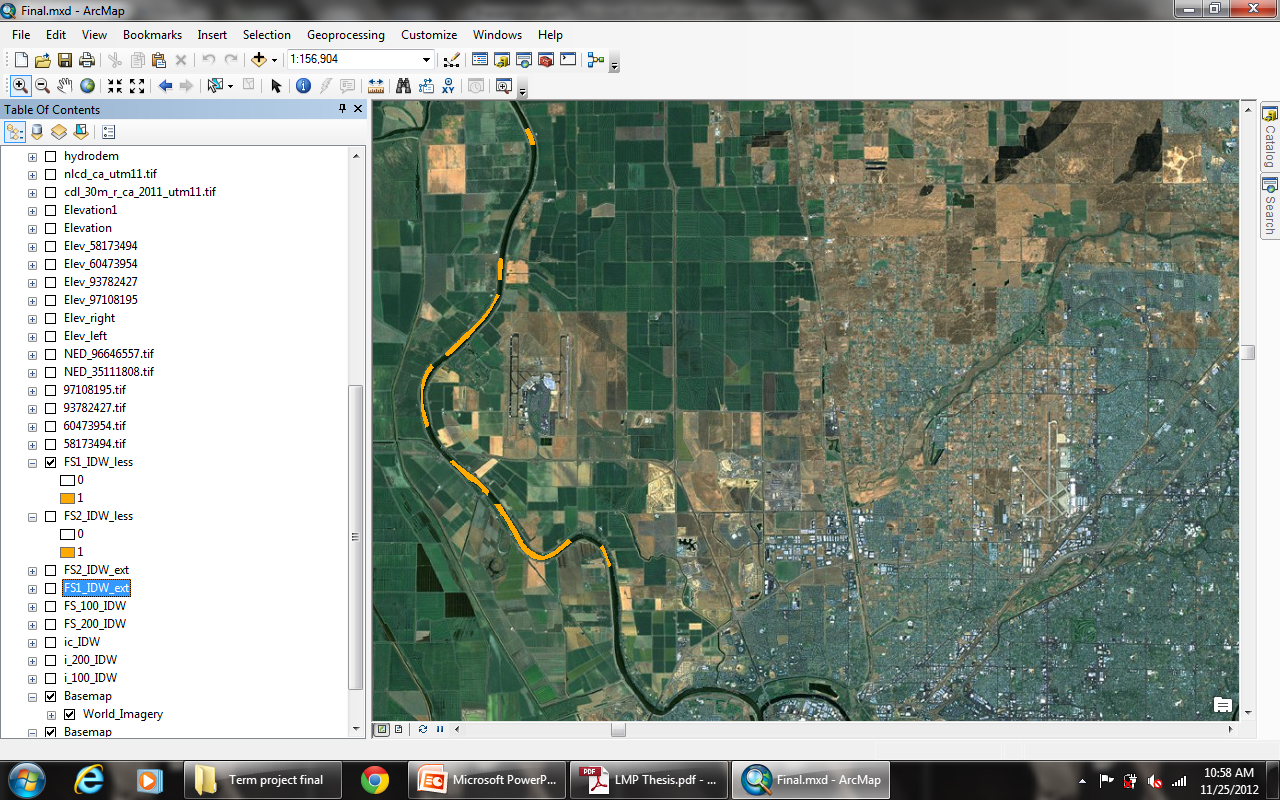 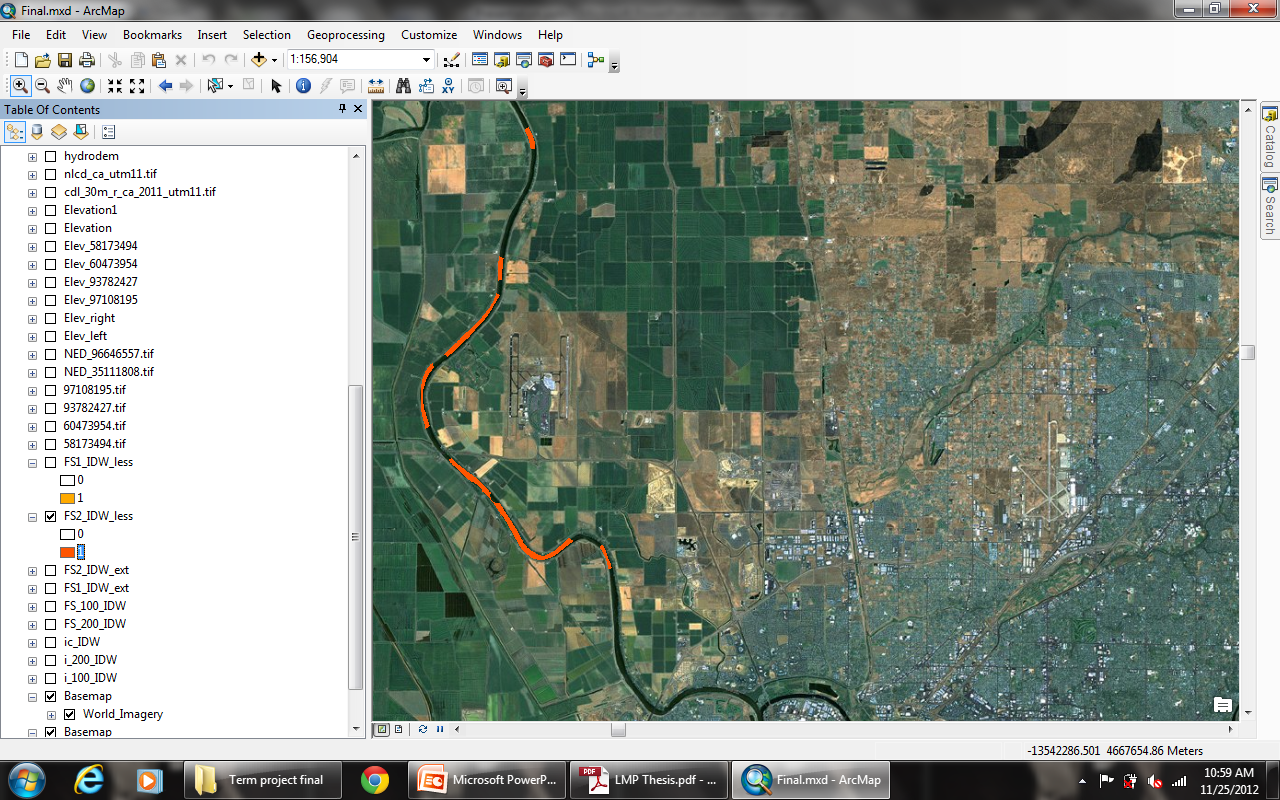 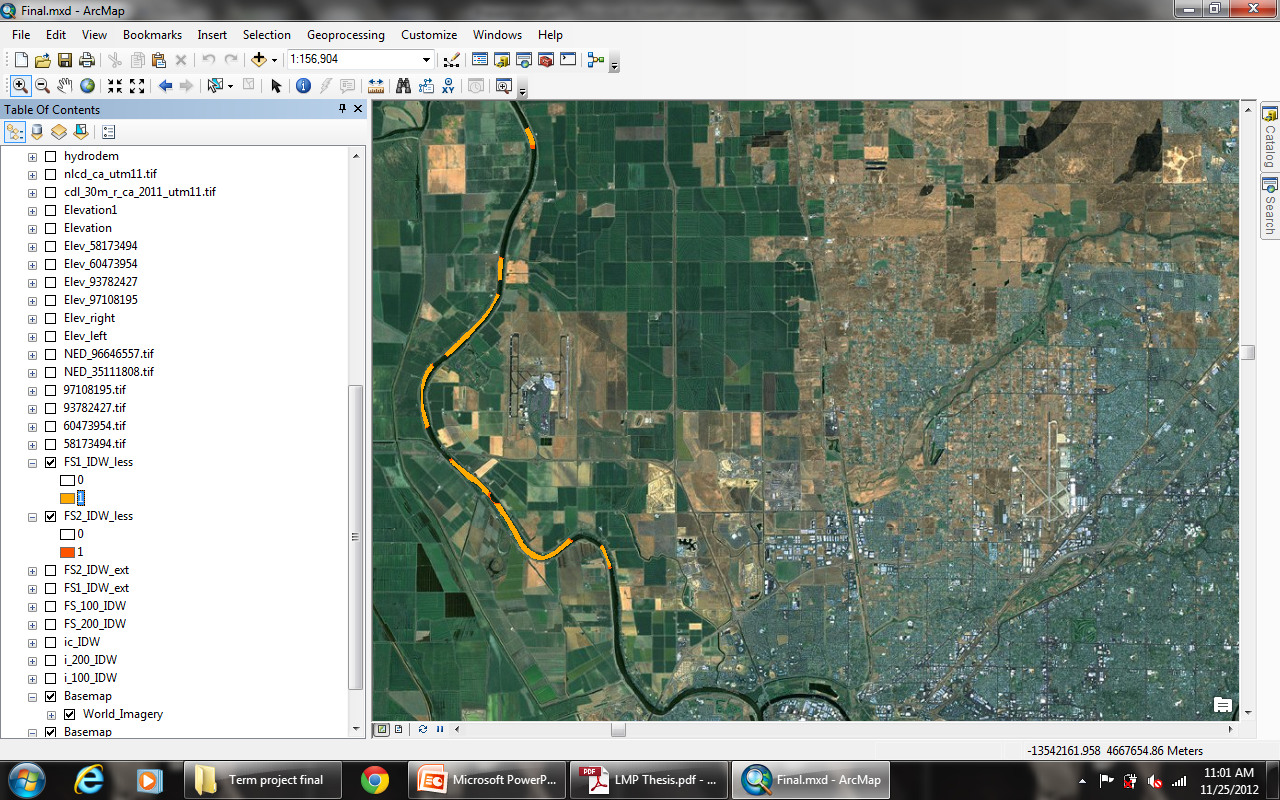 100 yr – flood
200 yr – flood
Overlap
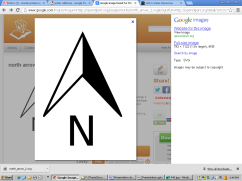 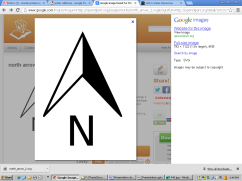 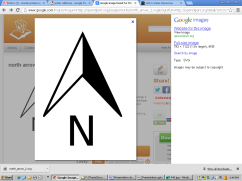 13 of 19
Comparison
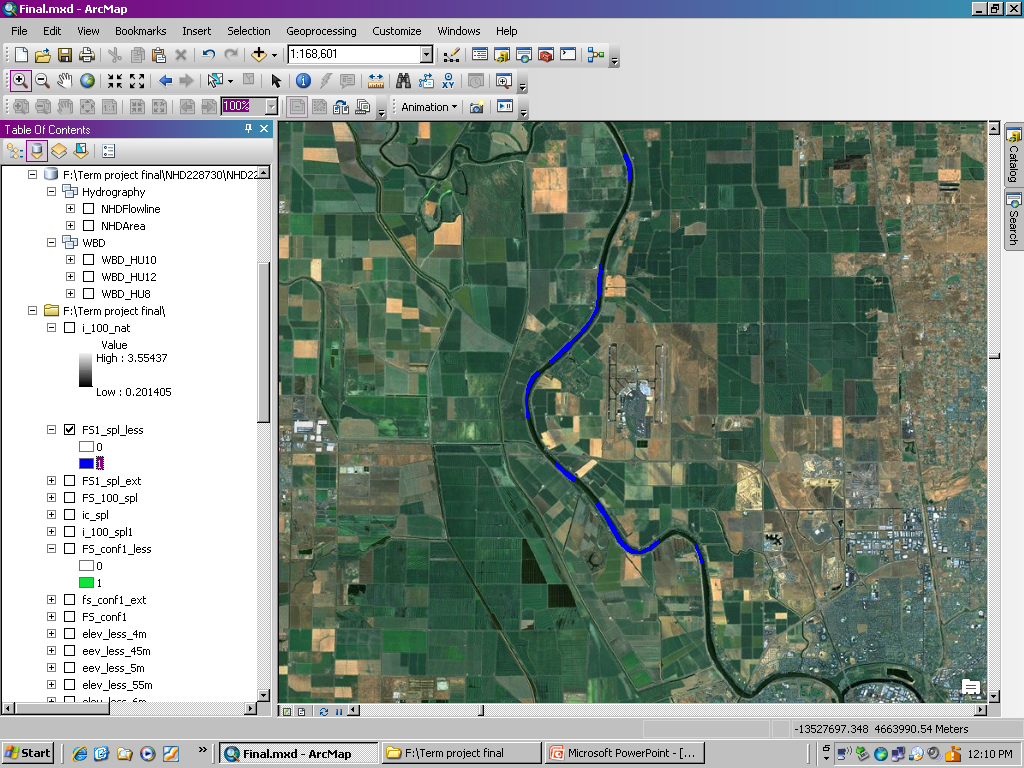 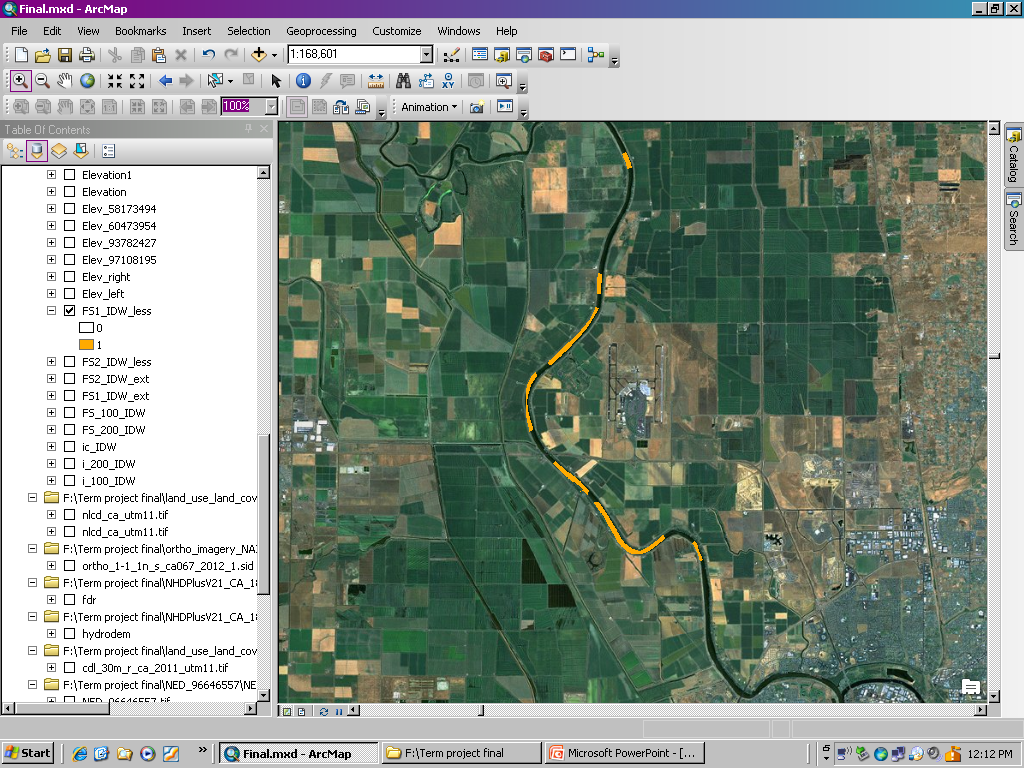 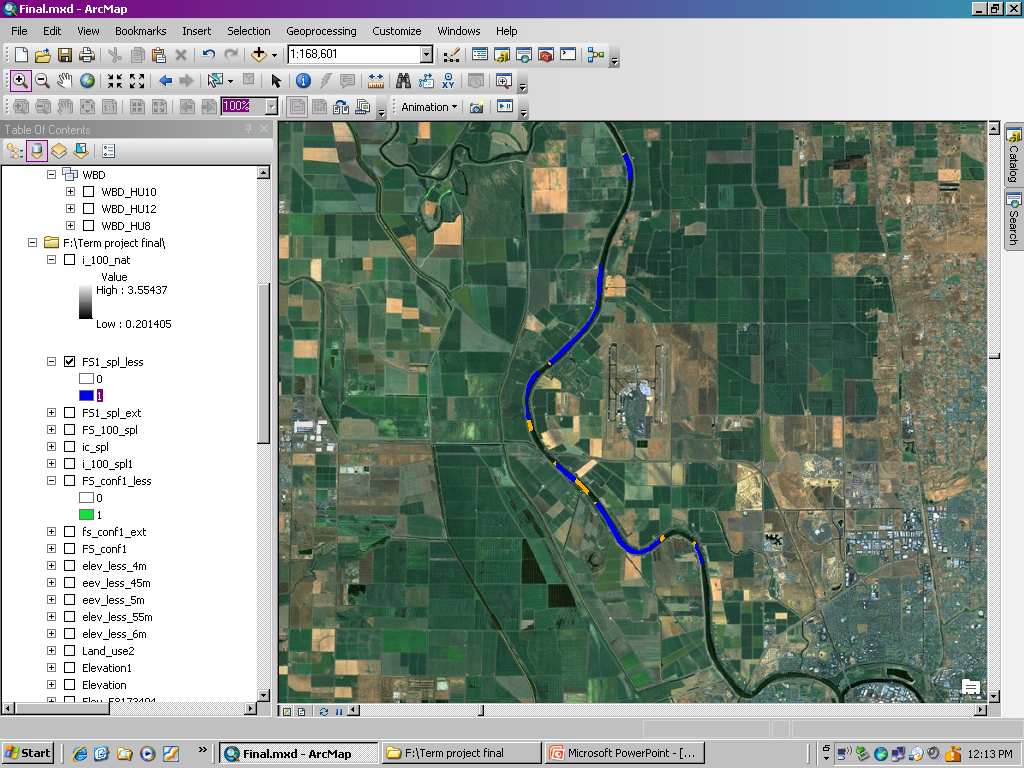 100 yr – flood
SPLINE
100 yr – flood
IDW
Overlap
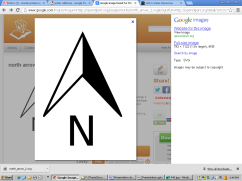 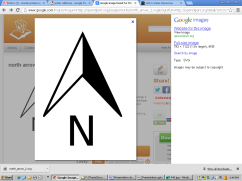 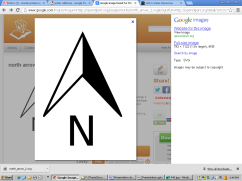 14 of 19
DEM
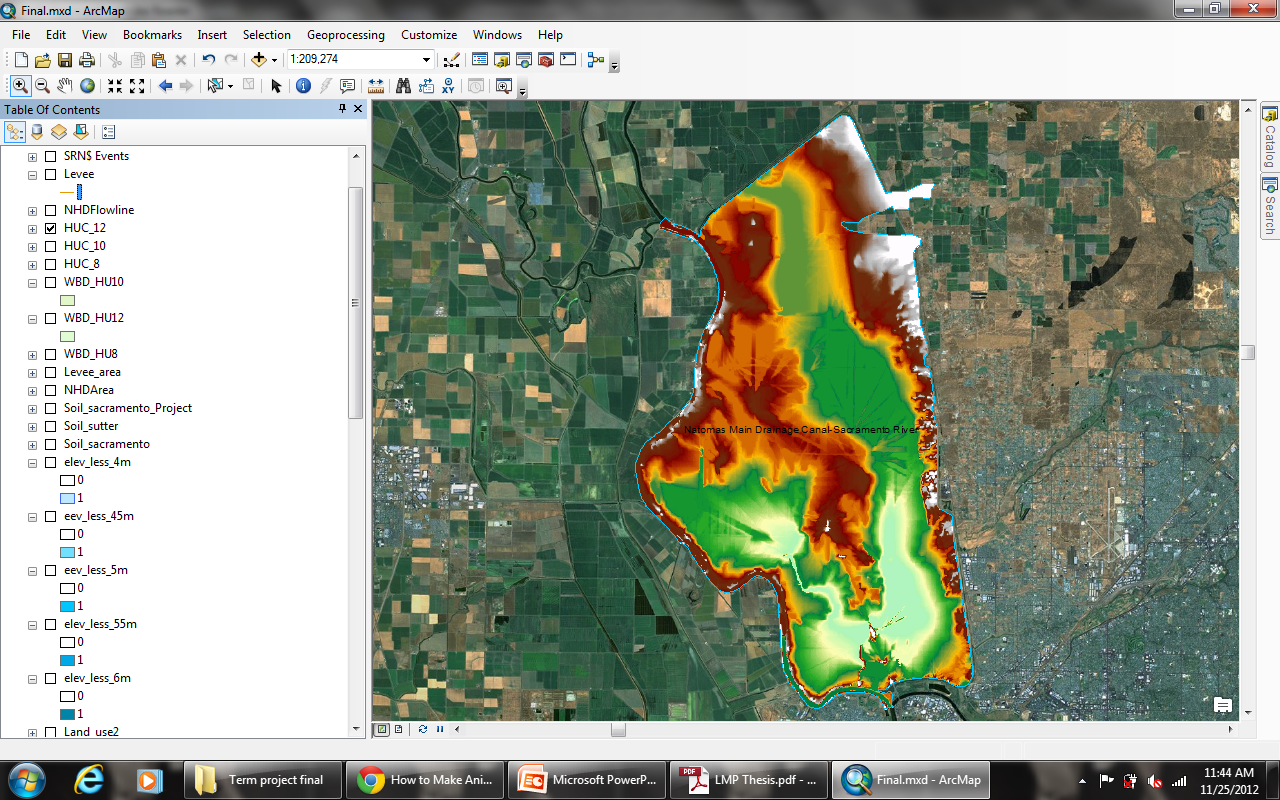 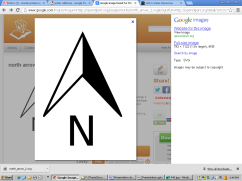 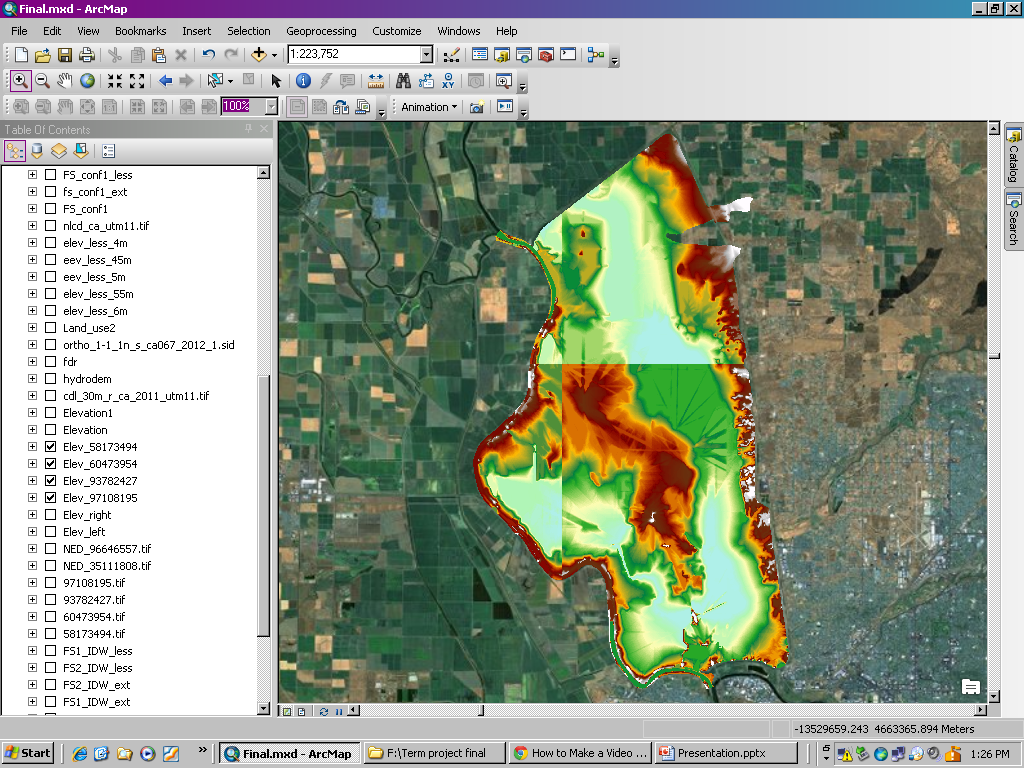 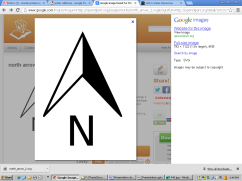 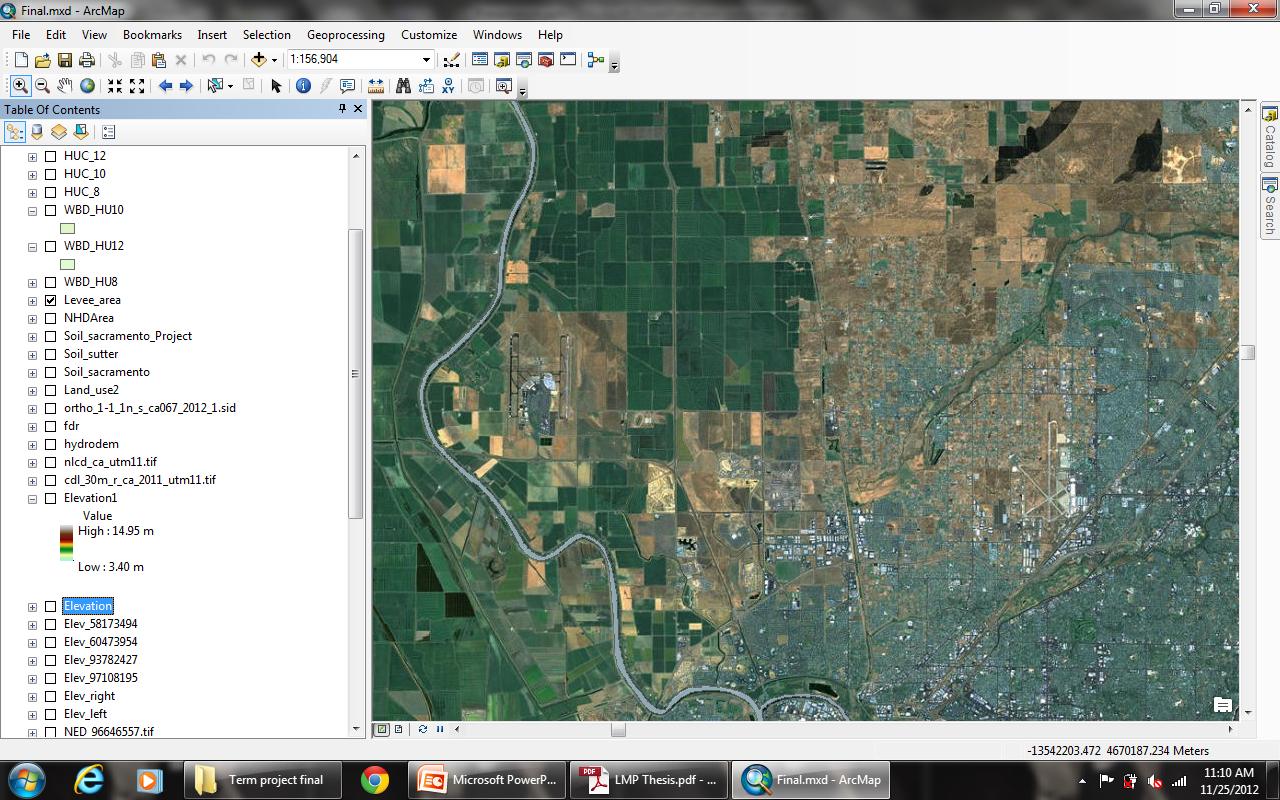 Mosaic to new Raster
15 of 19
Flooded depths
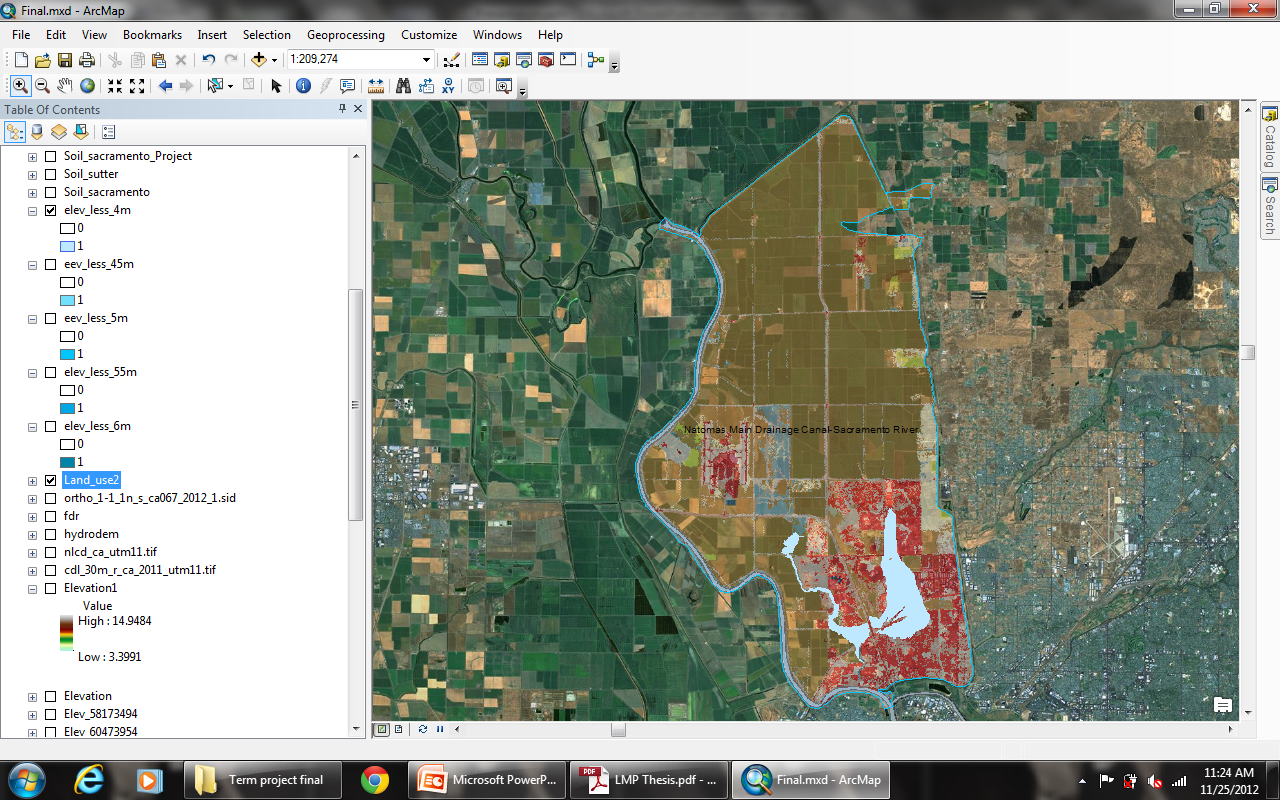 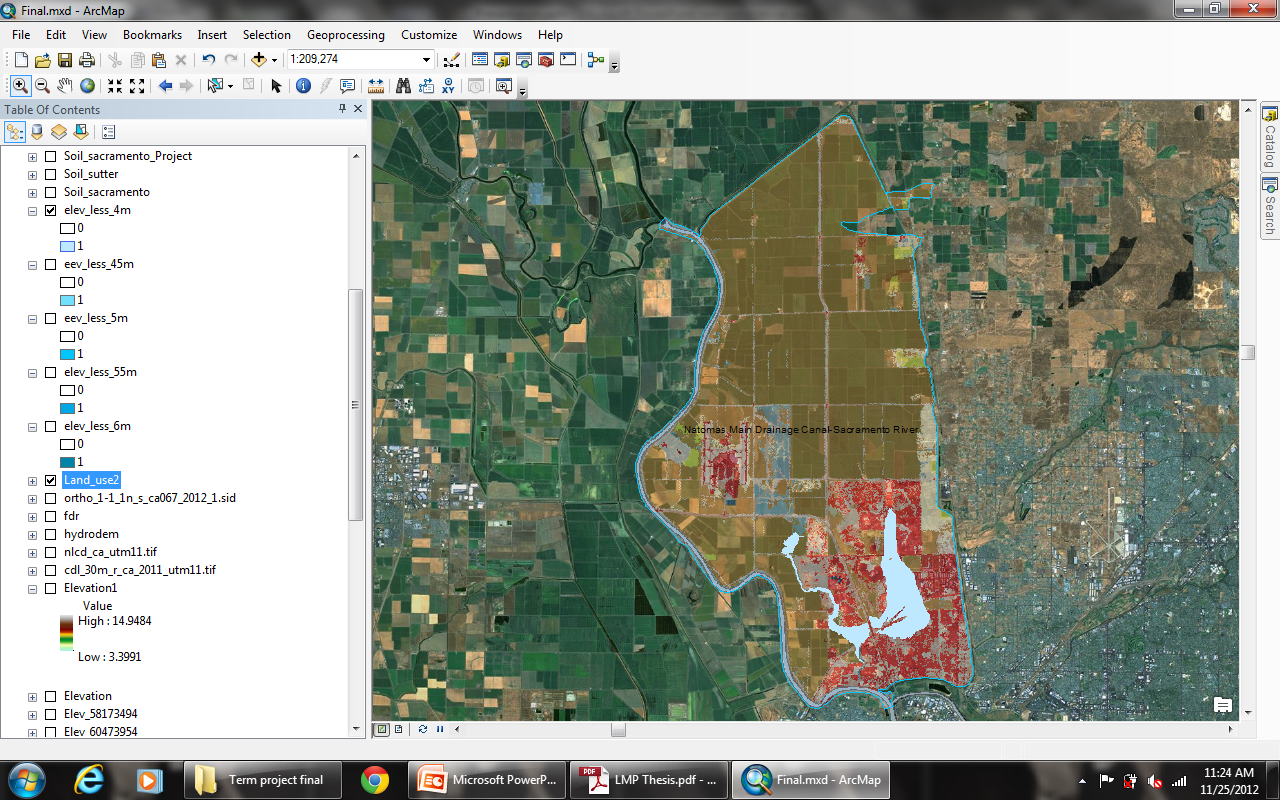 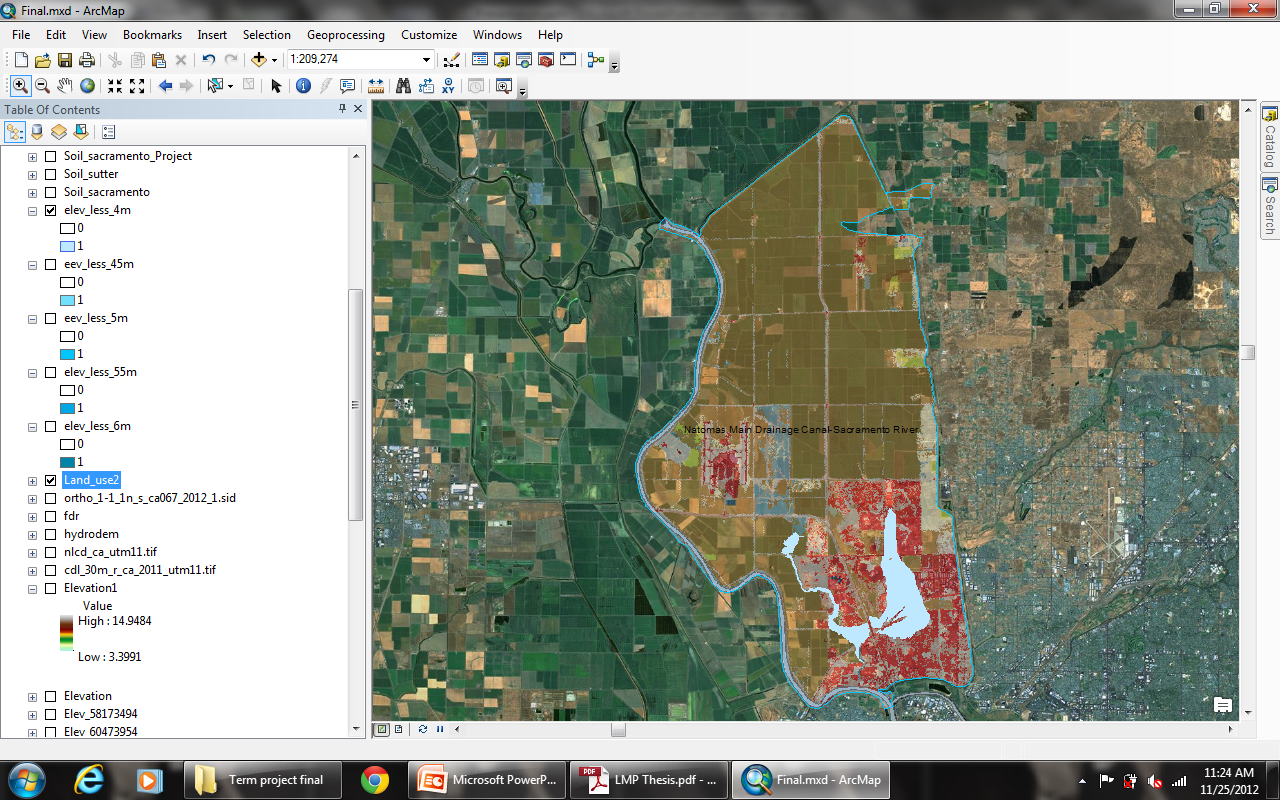 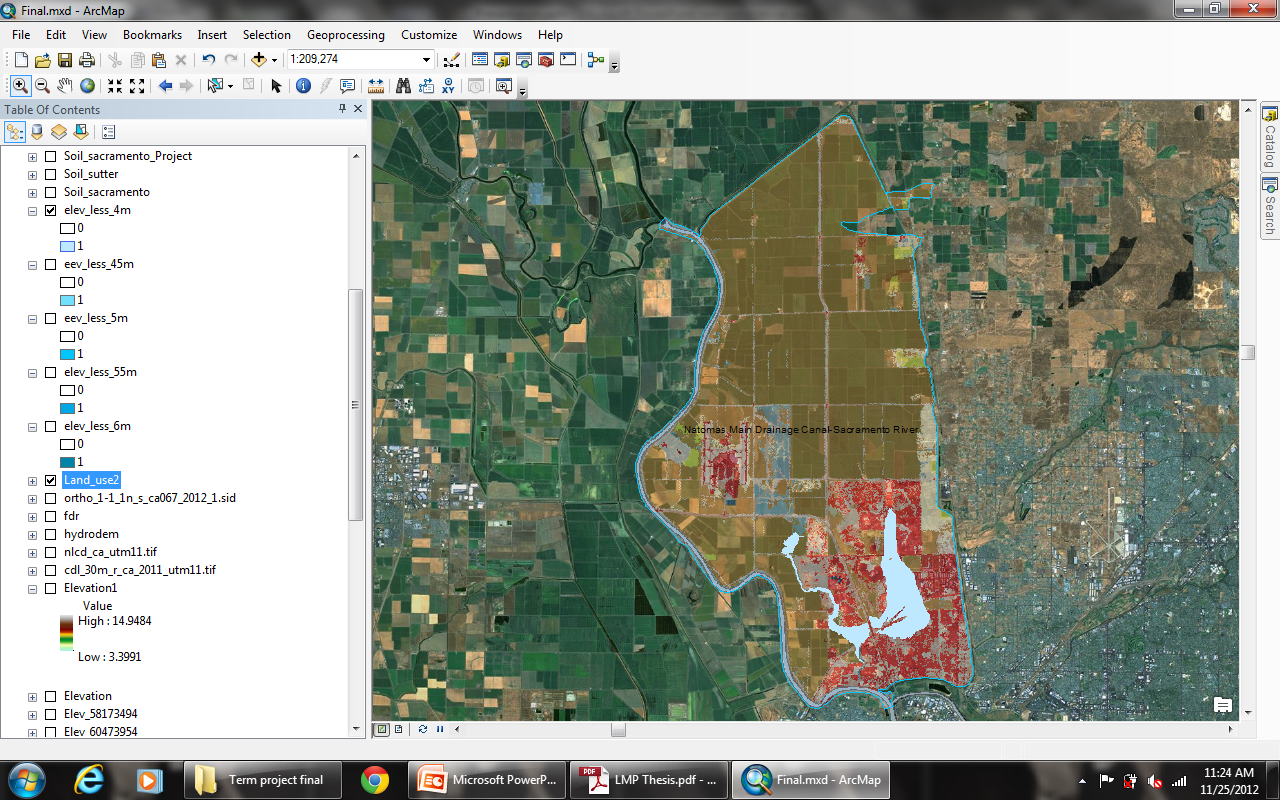 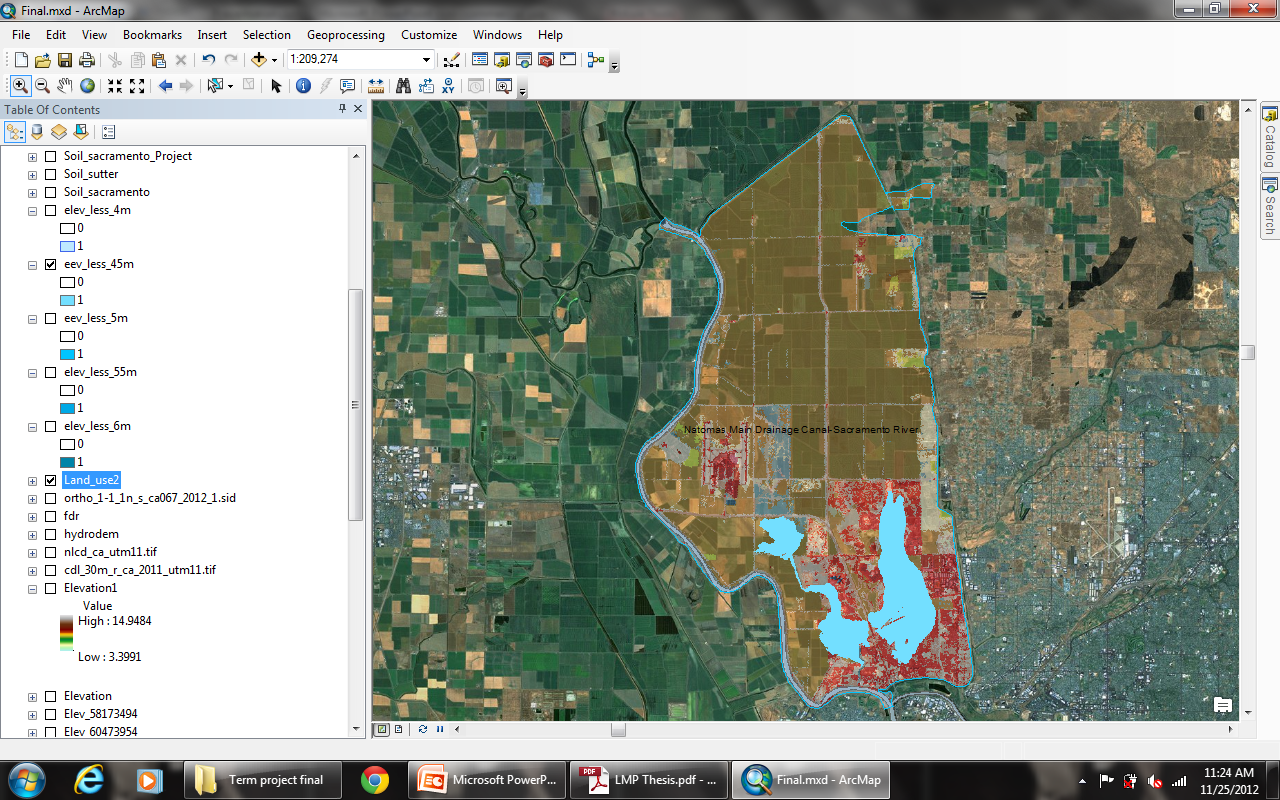 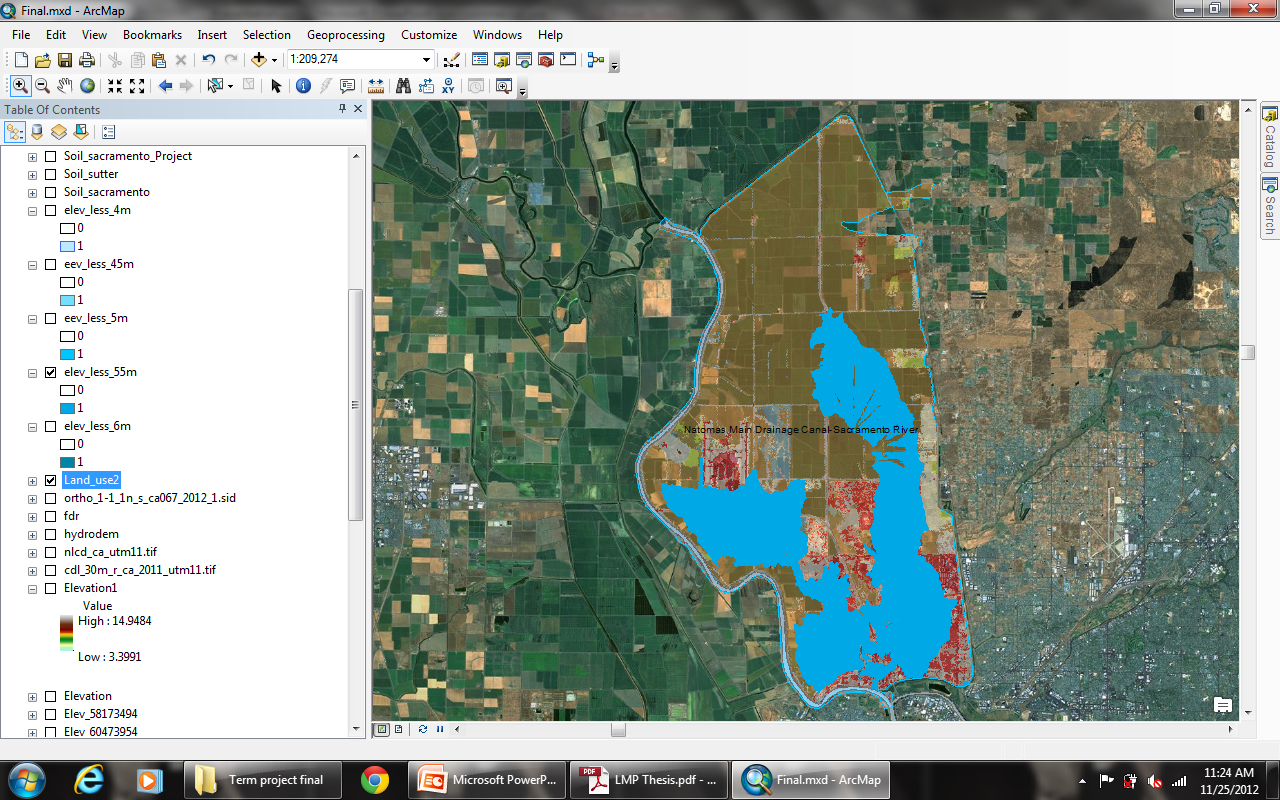 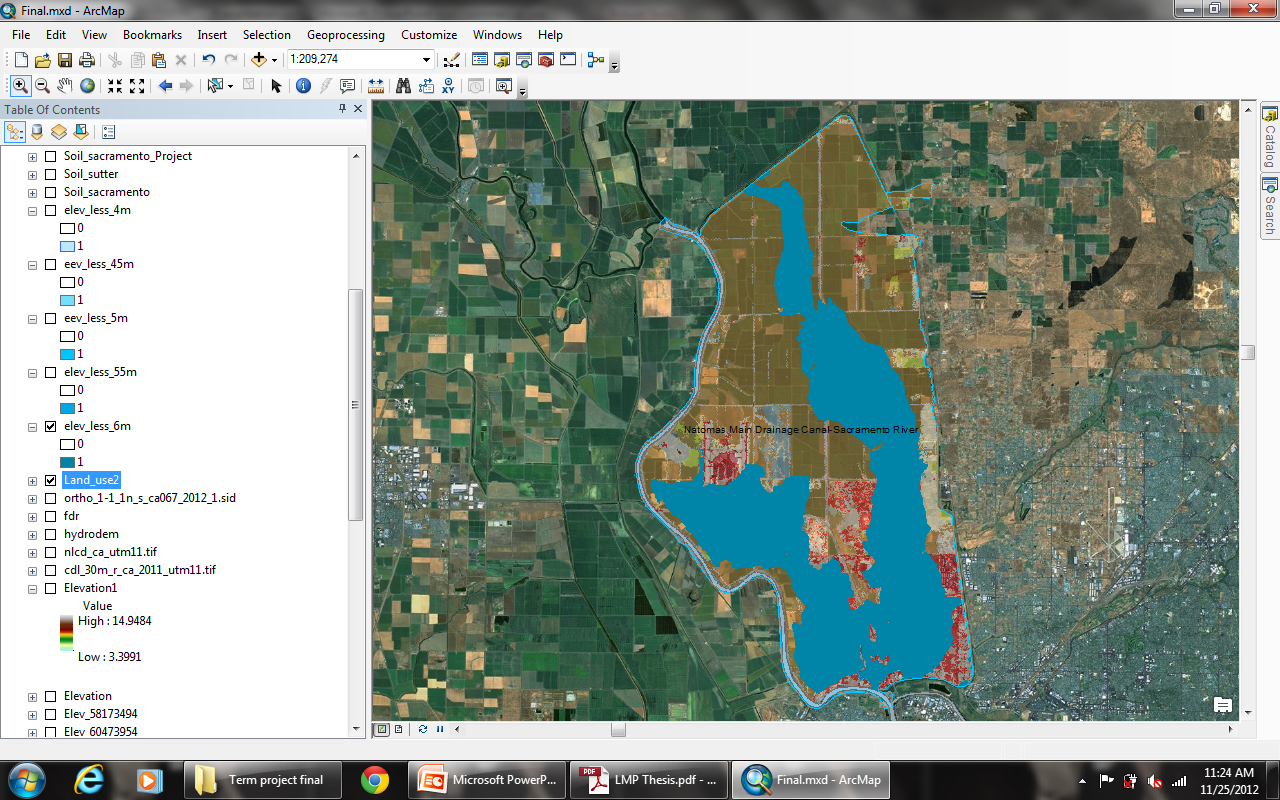 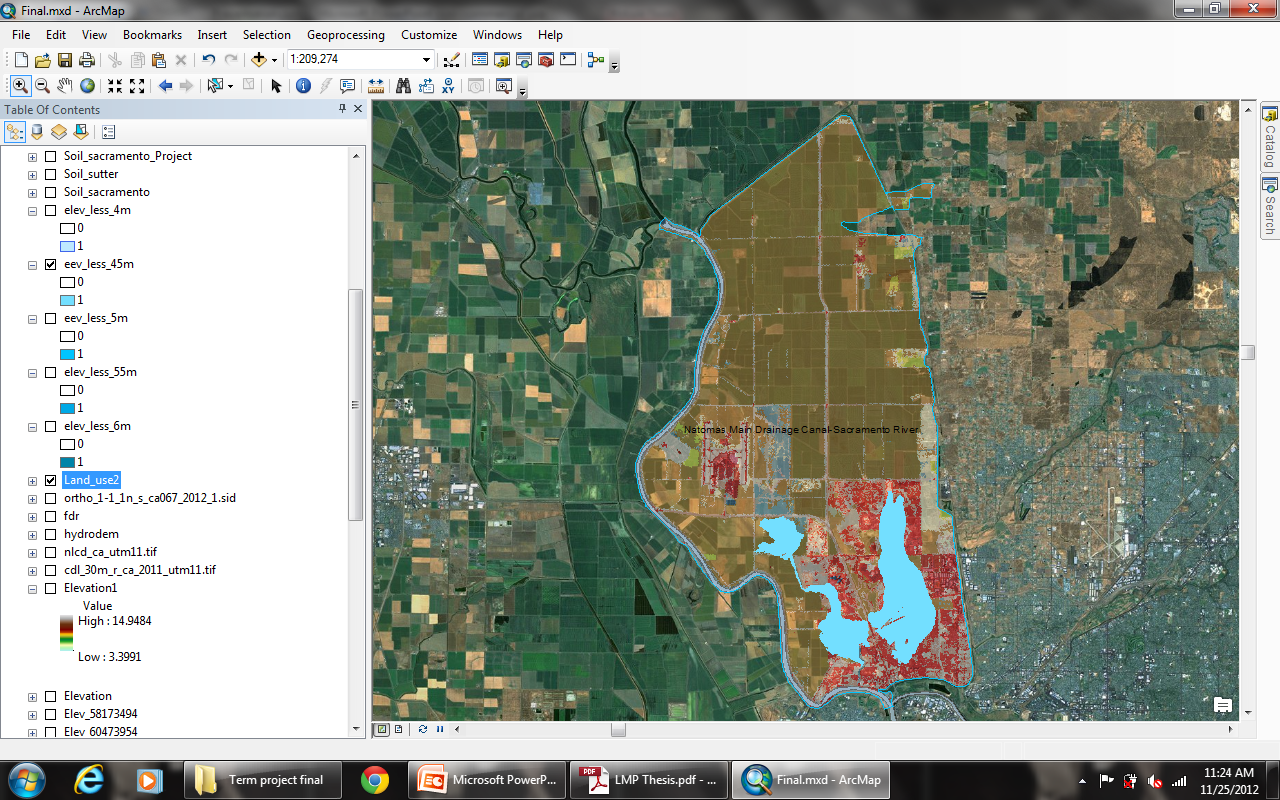 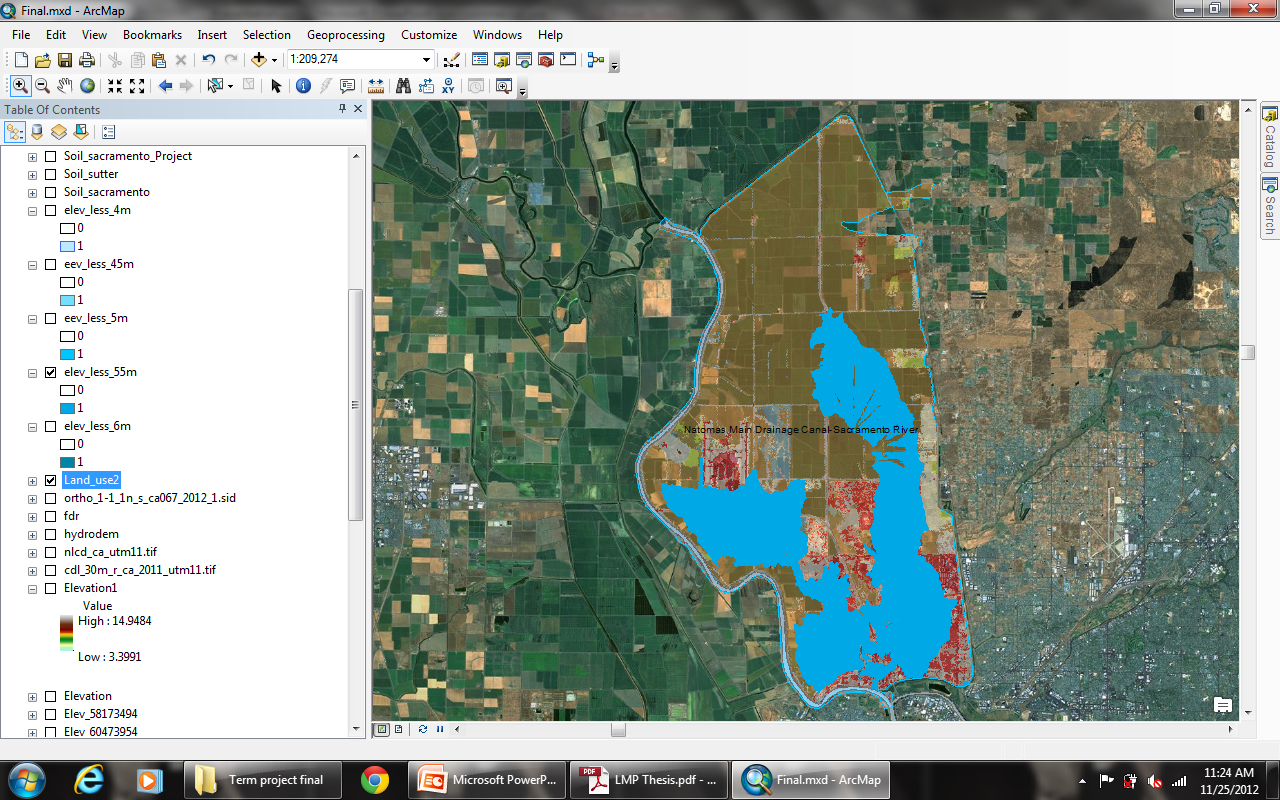 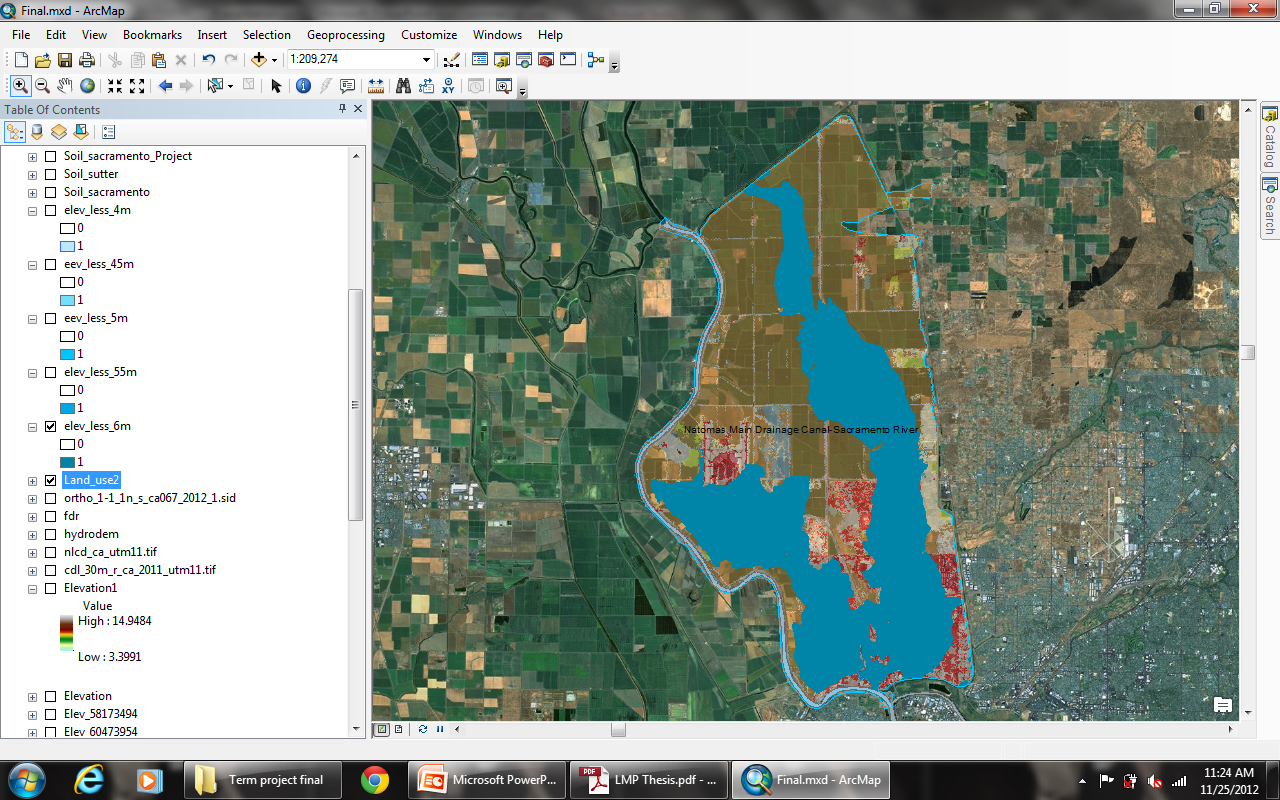 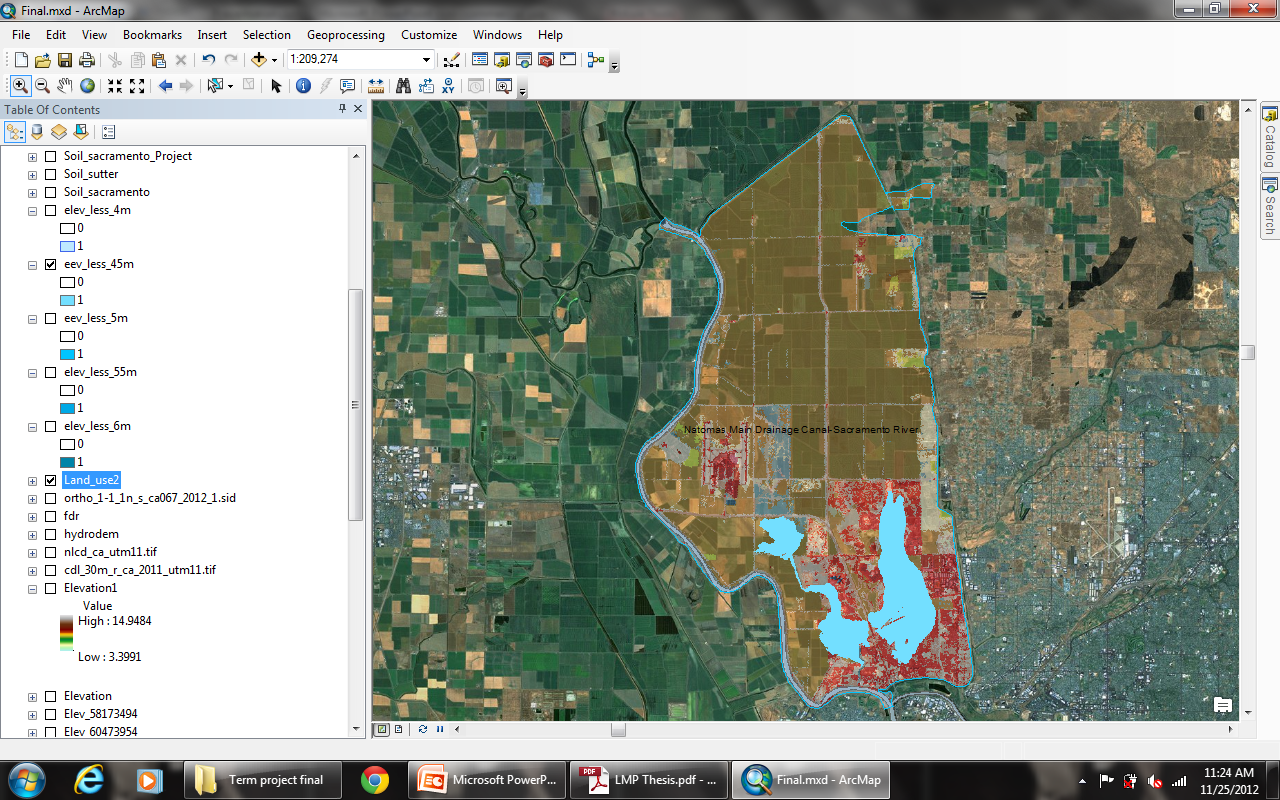 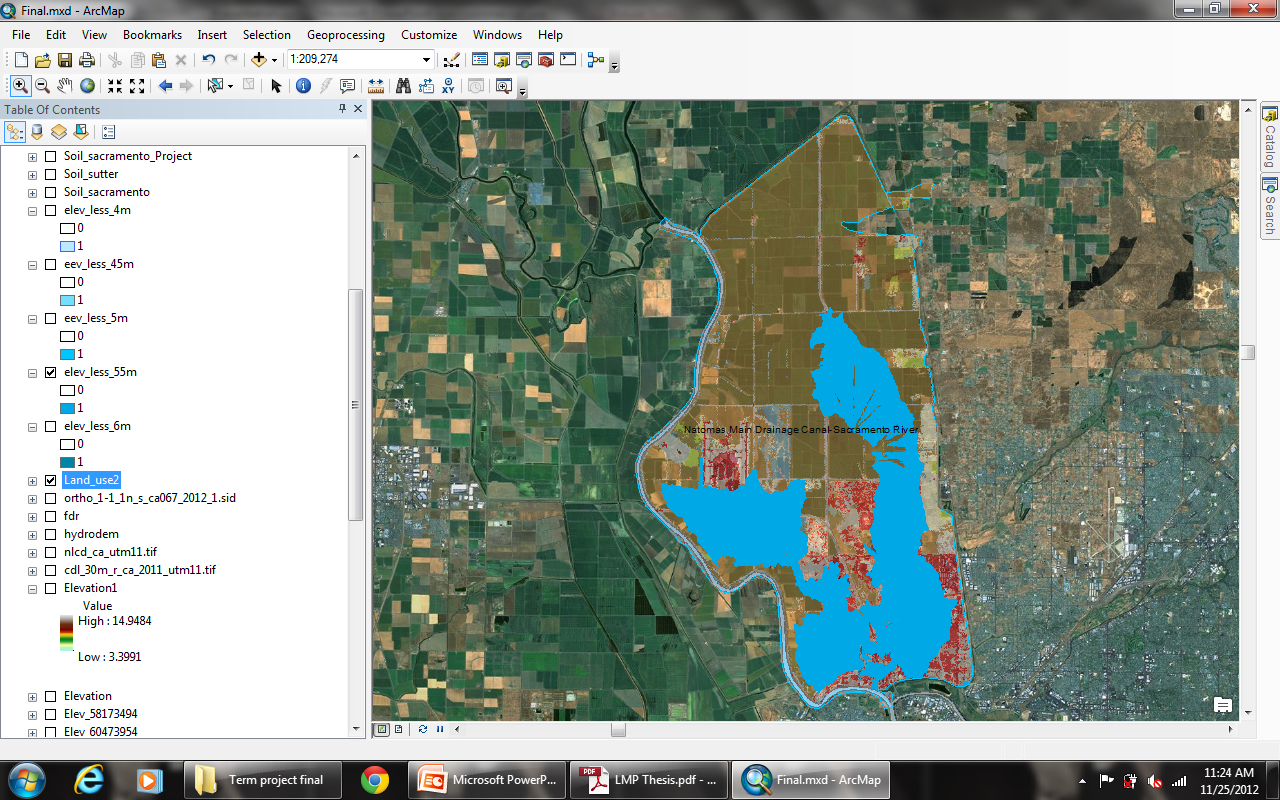 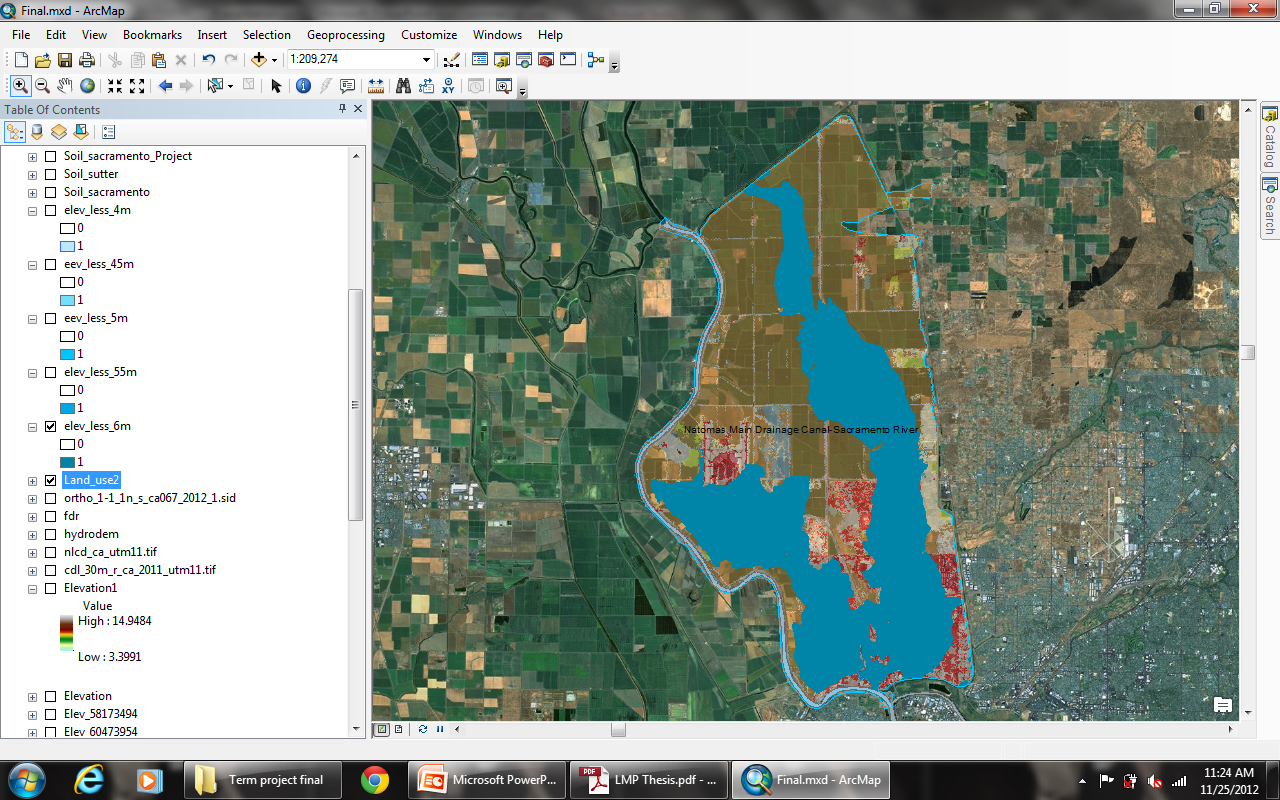 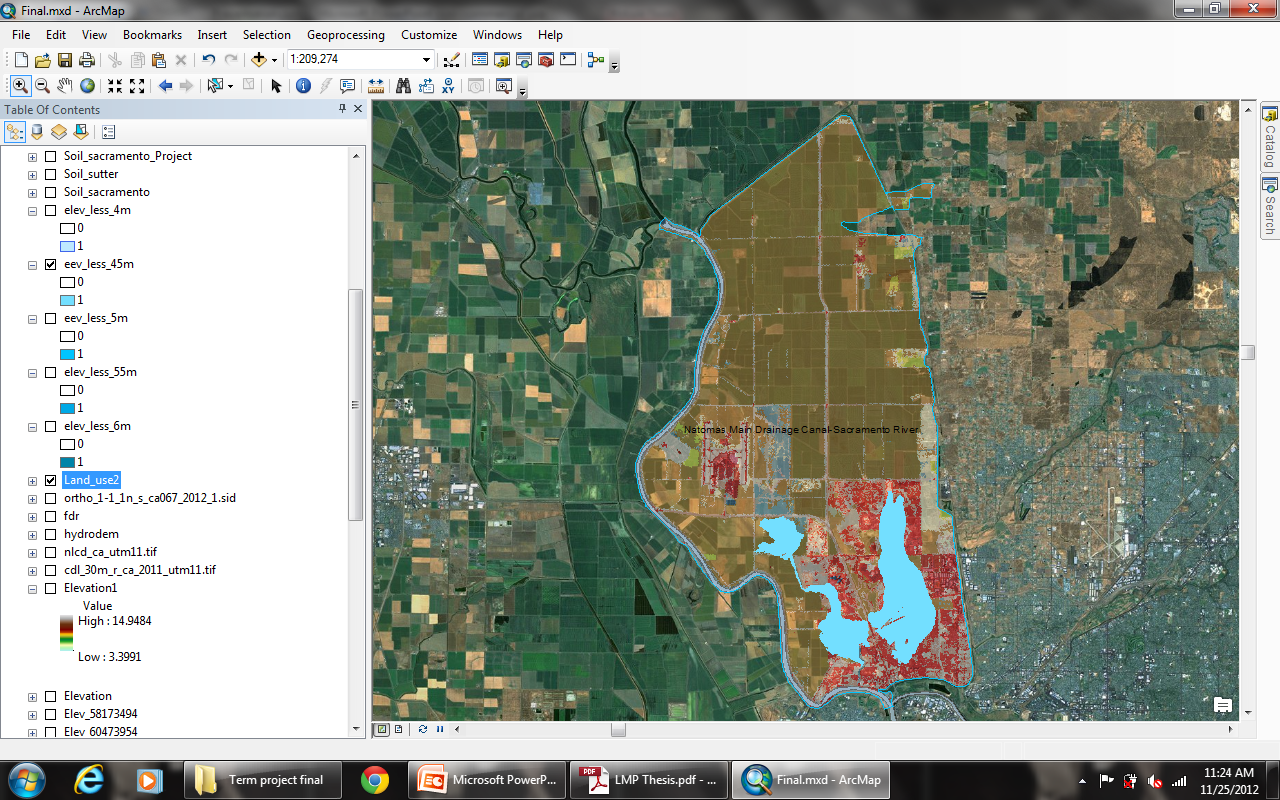 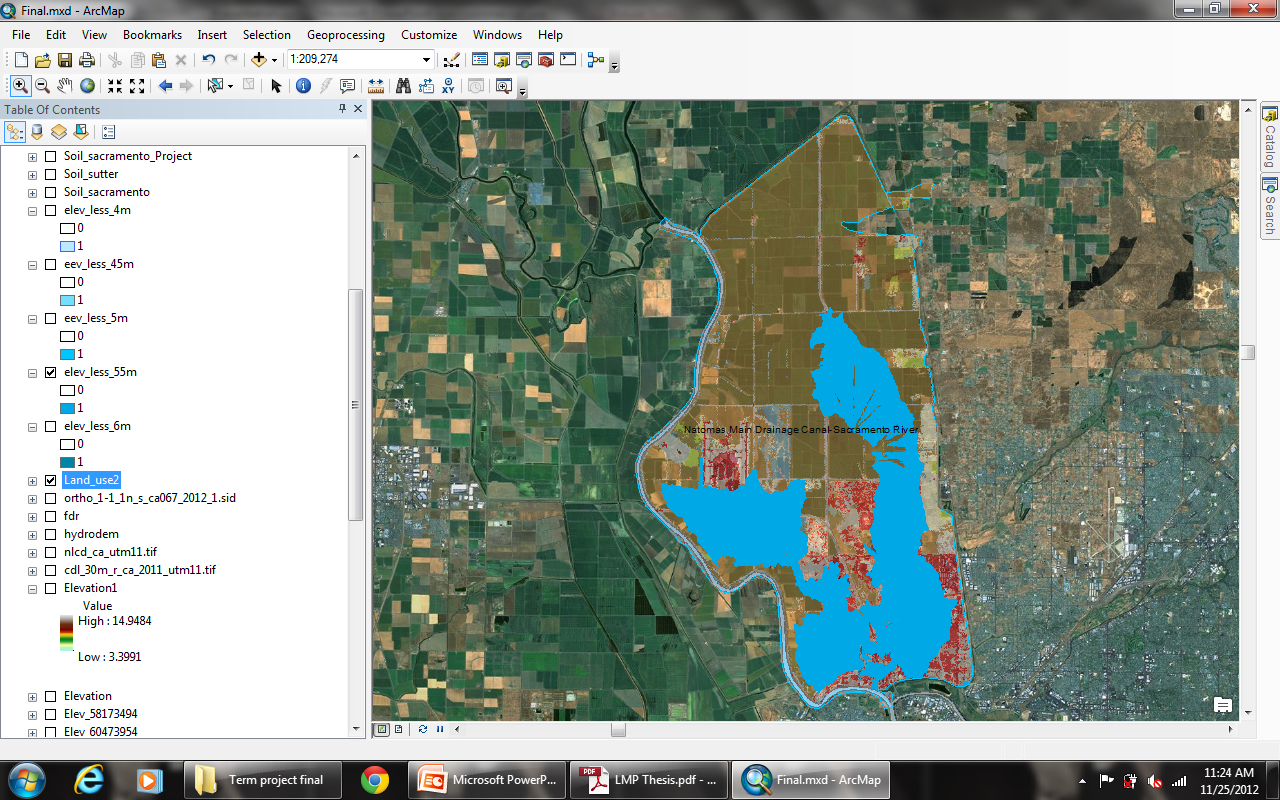 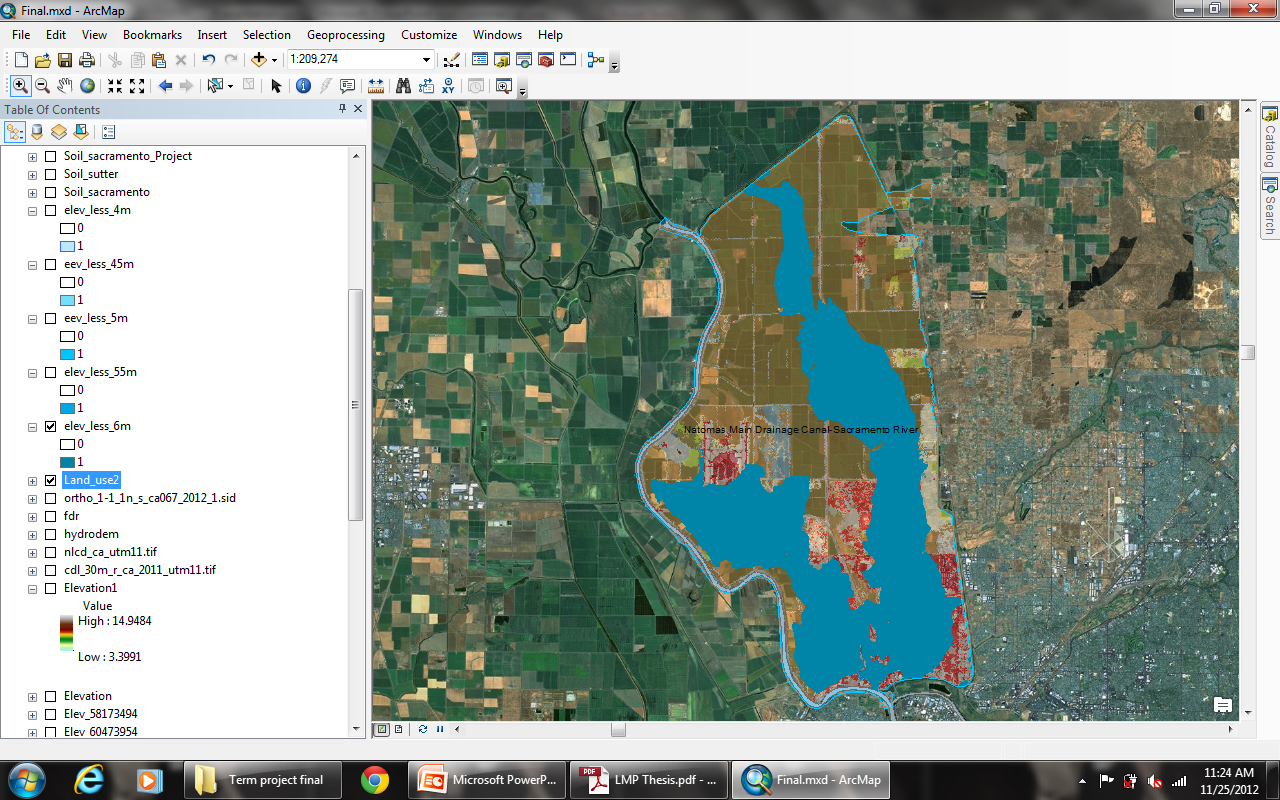 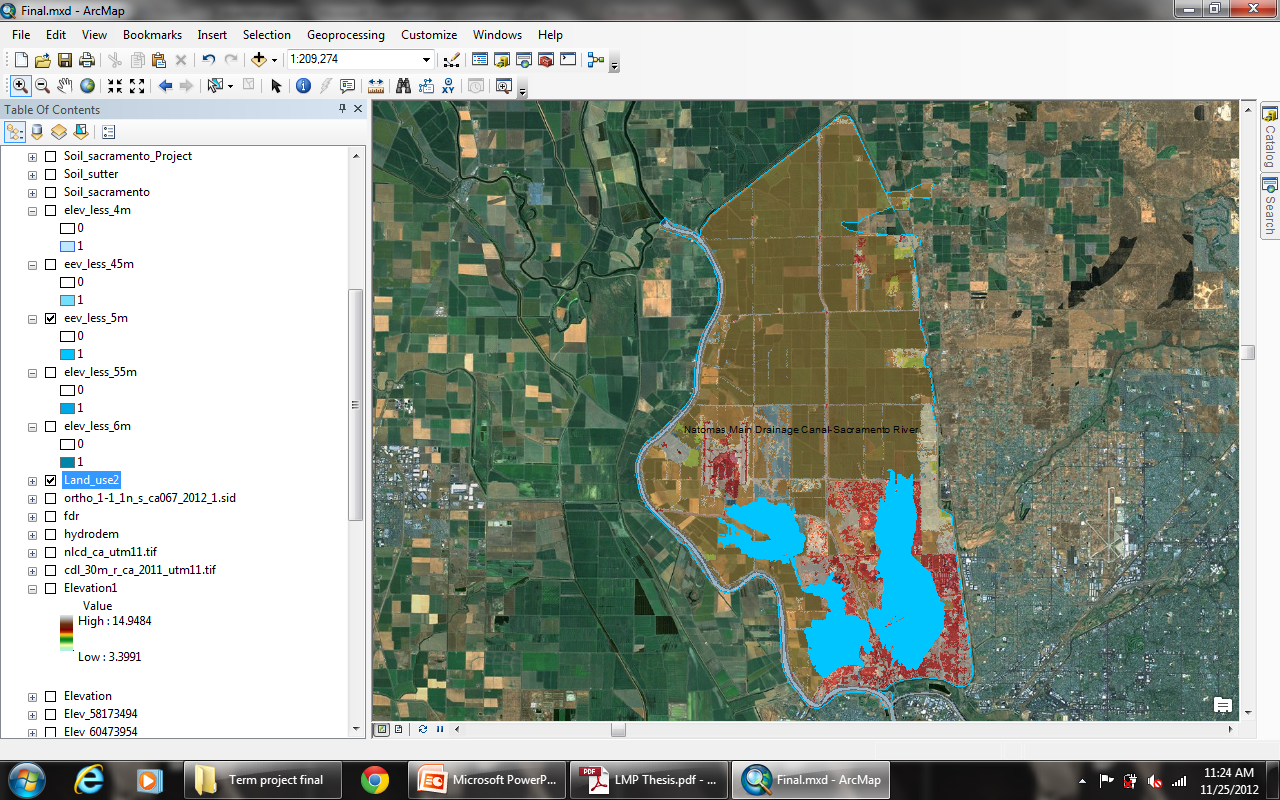 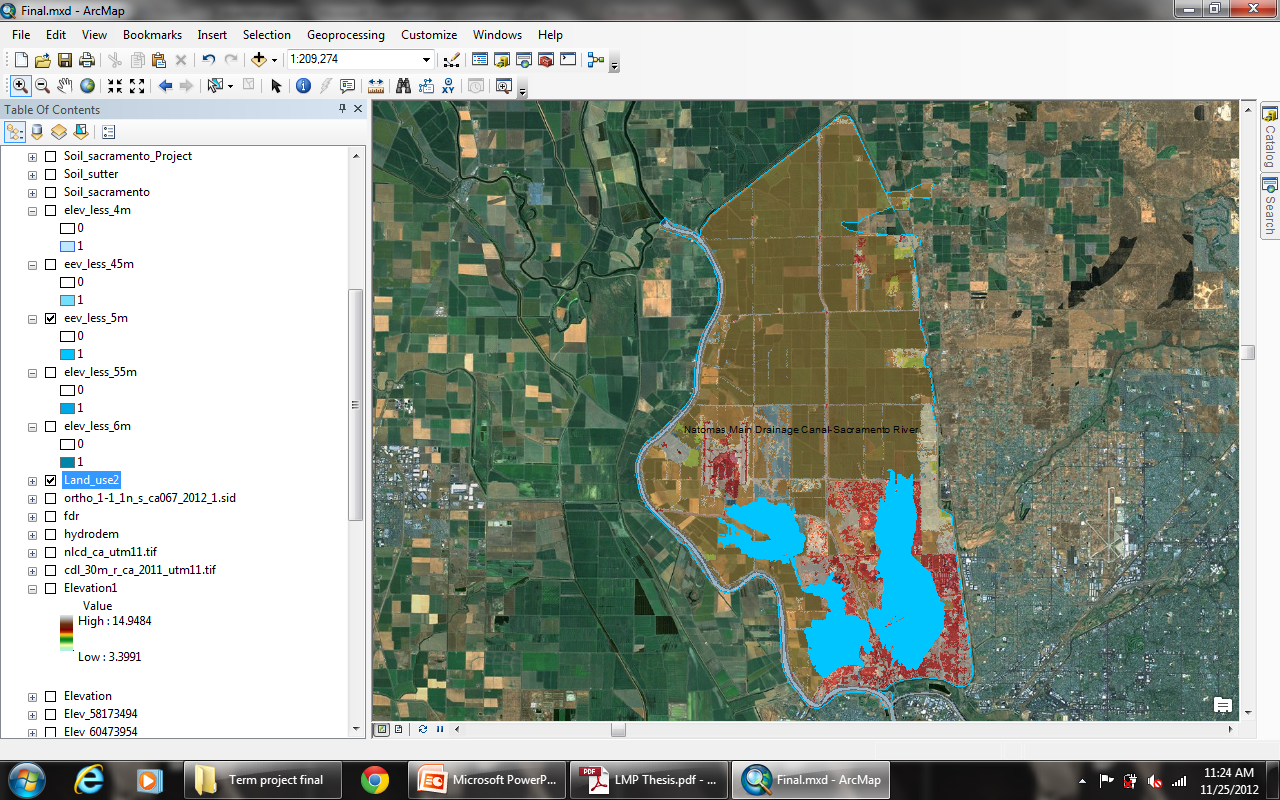 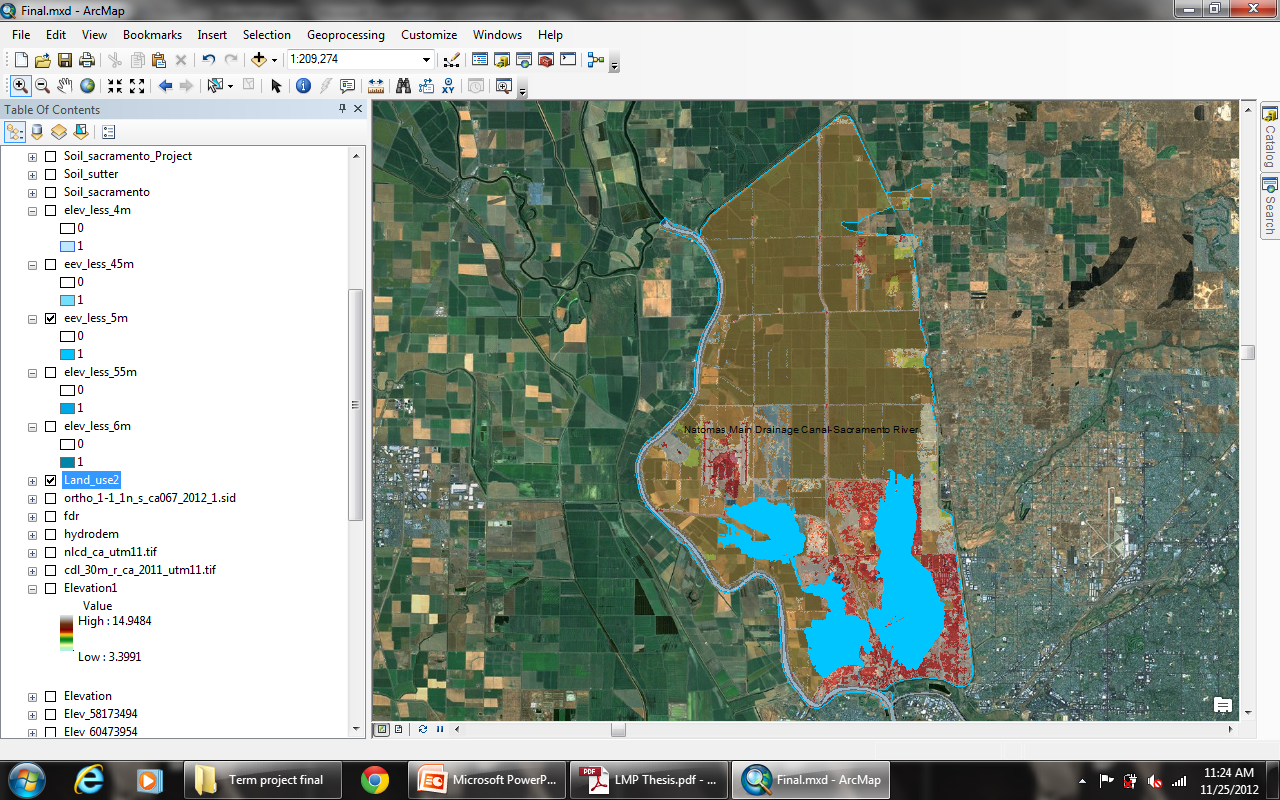 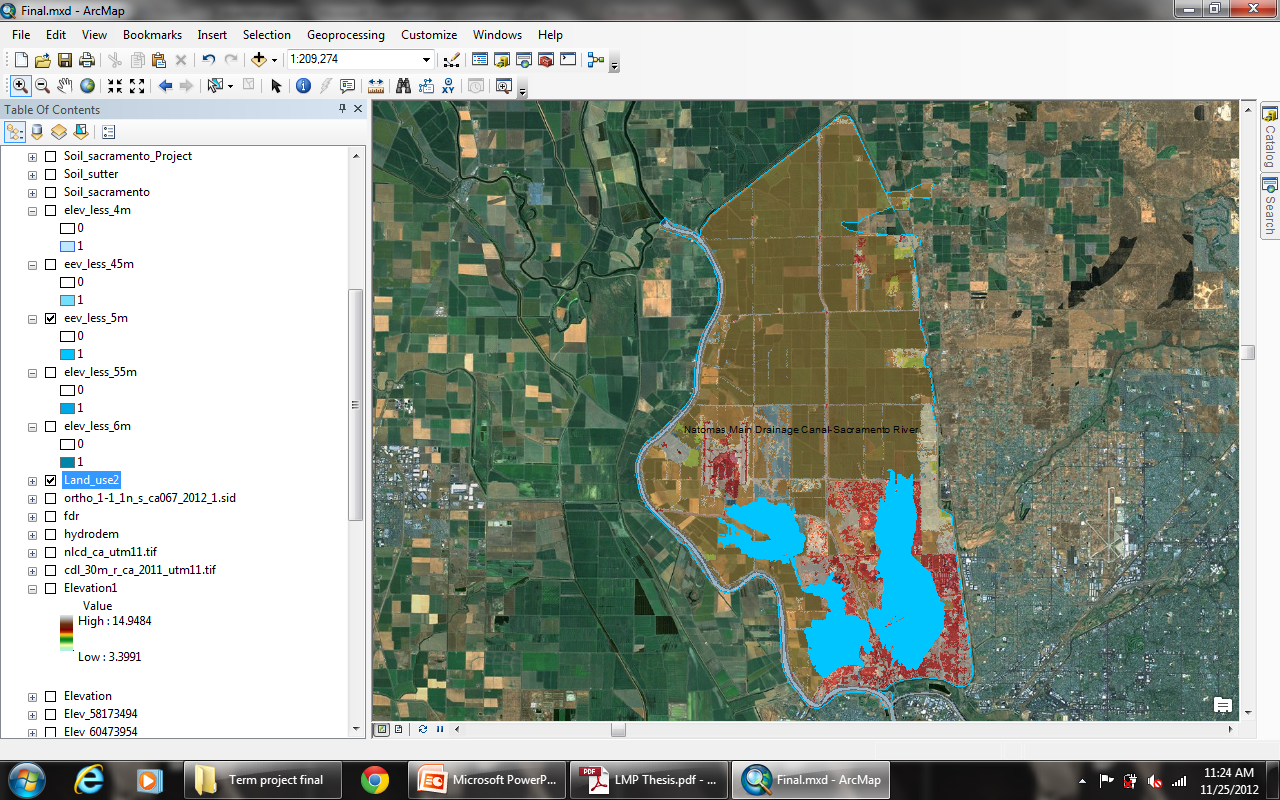 < 4.0 m
< 4.0 m
< 4.0 m
< 4.0 m
< 4.5 m
< 5.5 m
< 6.0 m
< 4.5 m
< 5.5 m
< 6.0 m
< 4.5 m
< 5.5 m
< 6.0 m
< 4.5 m
< 5.5 m
< 6.0 m
< 5.0 m
< 5.0 m
< 5.0 m
< 5.0 m
16 of 19
Limitations of analysis
Interpolation of gradients is not accurate but informative
Surface soils were used instead of stratigraphy soils
Conclusions
Design against underseepage feasible for 100yr-flood based on comparison
GIS is a great tool to make an informative map and compile data
17 of 19
Future work
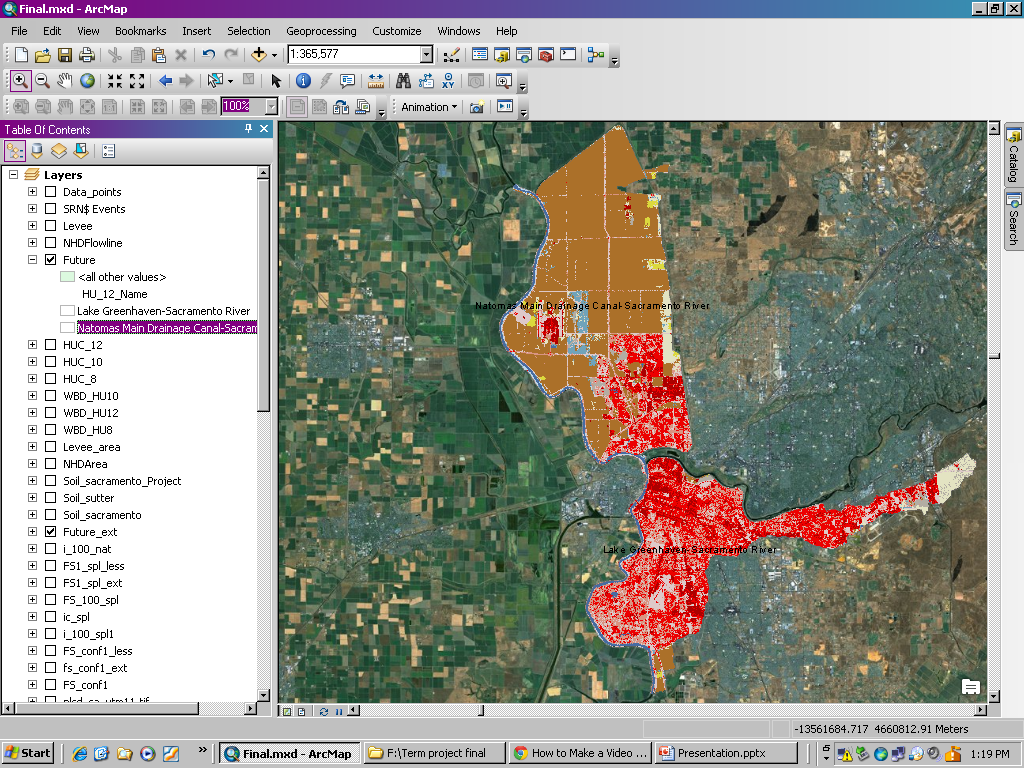 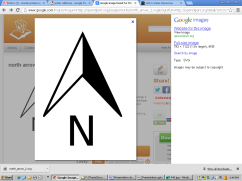 Use piezometric heads 
Use soils beneath the levees
Divide levee system into levee reaches
Compute probability of initiation of erosion
Extent analysis to Pocket area and other surrounding levees
18 of 19
THANK YOU!QUESTIONS?
19 of 19